Code of Ethics
Douglas Wilhelm Harder, M.Math. LEL
Department of Electrical and Computer Engineering
University of Waterloo
Waterloo, Ontario, Canada

ece.uwaterloo.ca
dwharder@alumni.uwaterloo.ca

© 2012 by Douglas Wilhelm Harder.  Some rights reserved.
The Code of Ethics
Outline
2
An introduction to the engineering profession, including:
Standards and safety
Law:  Charter of Rights and Freedoms, contracts, torts, negligent malpractice, forms of carrying on business
Intellectual property (patents, trade marks, copyrights and industrial designs)
Professional practice
Professional Engineers Act
Professional misconduct and sexual harassment
Alternative dispute resolution
Labour Relations and Employment Law
Environmental Law
The Code of Ethics
Code of Ethics
3
Recall the two definitions of ethics:
A collection or system of moral principles or rules of conduct by which a person or association is guided.
The science of morals; the department of study concerned with the principles of human duty.

	We have focused on the philosophy and science of morals—we will now look at the application of the first definition to the practice of professional engineering in Ontario
Reference:   Oxford English Dictionary, www.oed.com
The Code of Ethics
Professional Engineers Ontario
4
Enforceable codes of Ethics
In most jurisdictions, the Code of Ethics is enforceable
A violation of the code of ethics is professional misconduct

	Ontario has a different approach:
The Code of Ethics is not enforceable
Instead, it lists items considered to be best practices
Professional misconduct is defined in section 72 of the regulations
The Code of Ethics
Code of Ethics
5
The Code of Ethics focuses on seven target groups engineers will interact with:
Personal Conduct
Standards of behaviour
Their employers
Their clients
Other professionals
Other practitioners of professional engineering
The profession of engineering
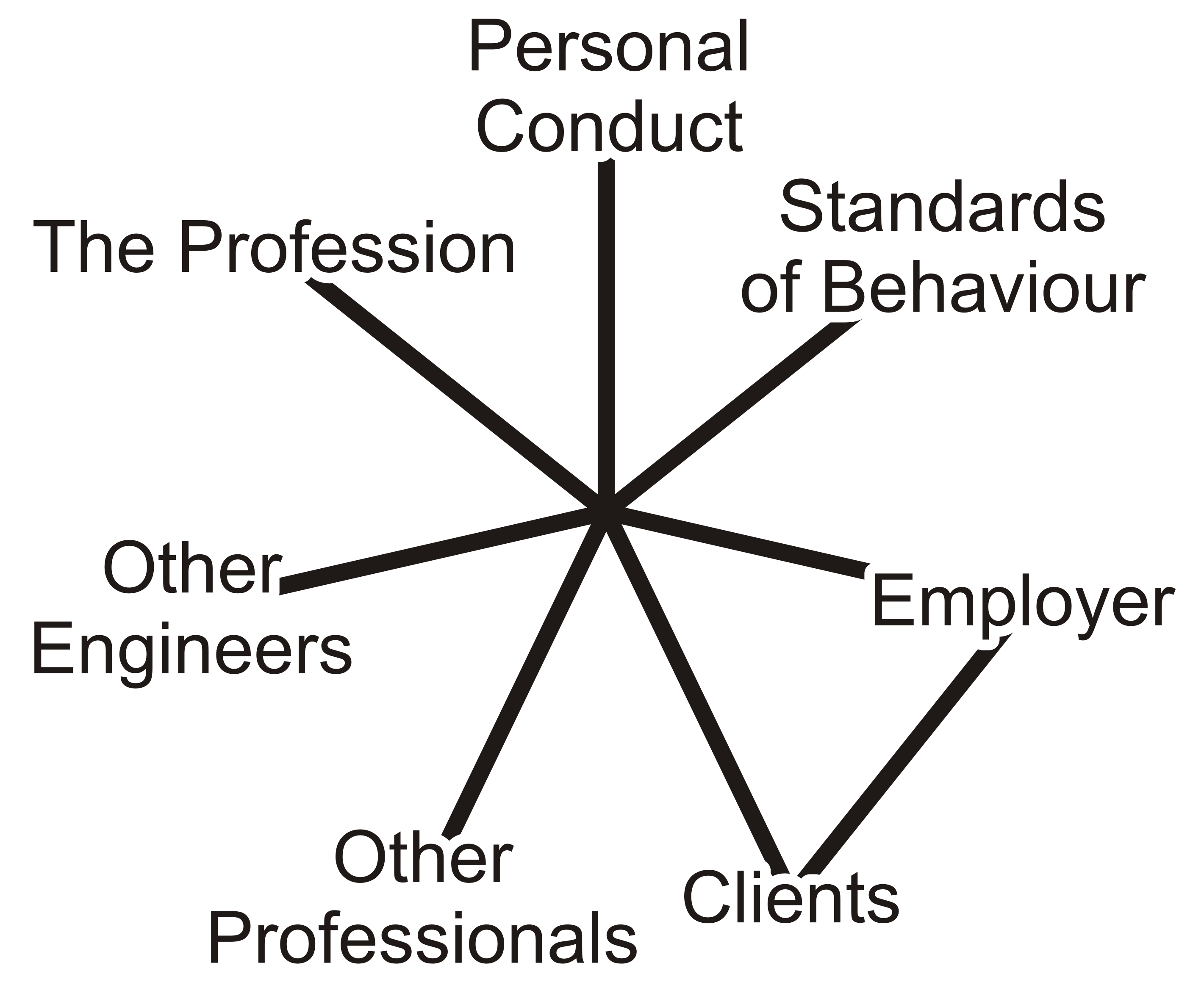 [Speaker Notes: Put start figure from web
General: relate to misconduct (weakly).  At end, anything in misconduct not in ethics.]
The Code of Ethics
Personal Conduct
6
How should an engineer conduct themselves?
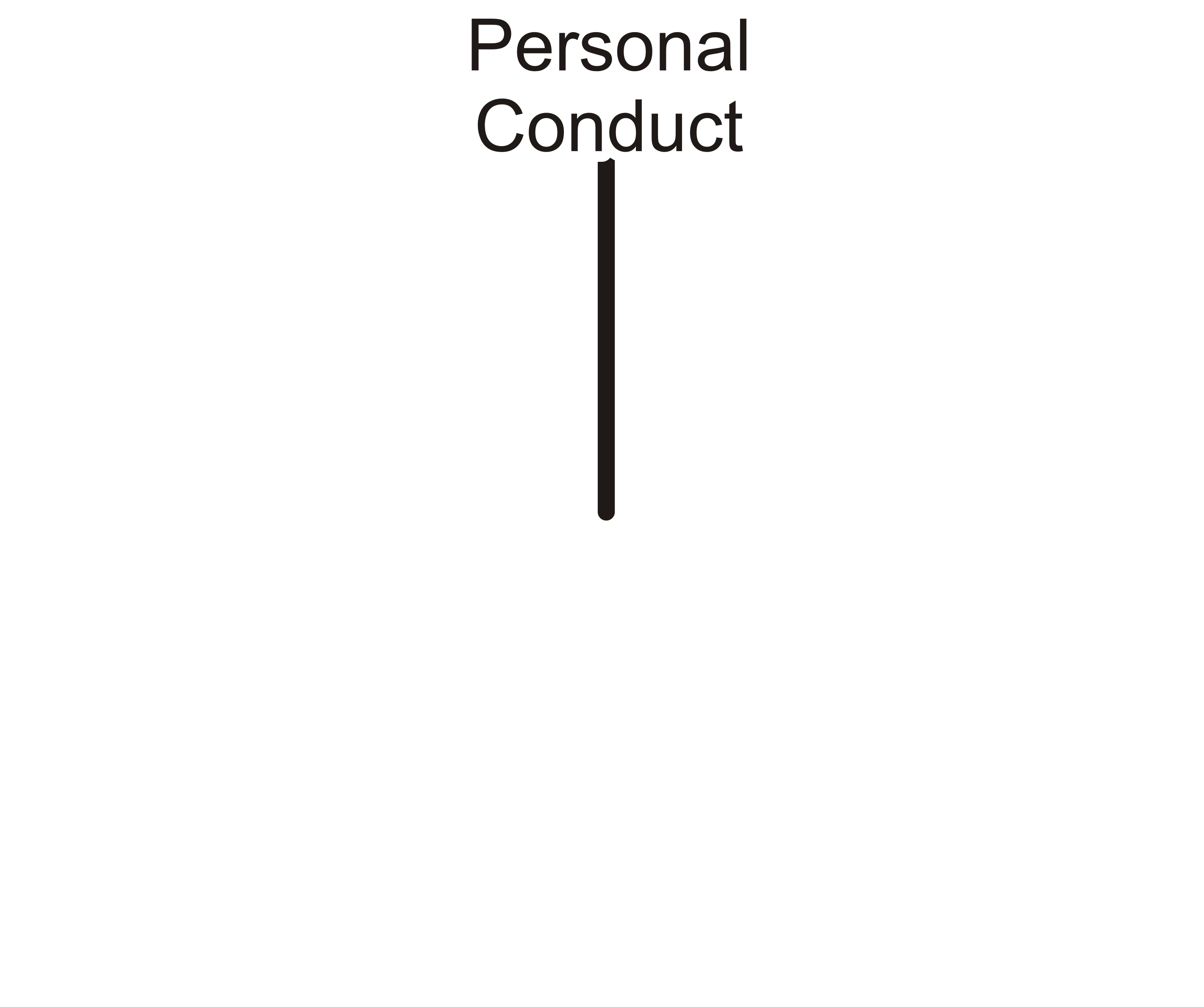 [Speaker Notes: Put start figure from web
General: relate to misconduct (weakly).  At end, anything in misconduct not in ethics.]
The Code of Ethics
Personal Conduct
7
77.1 It is the duty of a practitioner...to act at all times with
Fairness and loyalty
Fairness and loyalty to the practitioner's associates, employers, clients, subordinates and employees
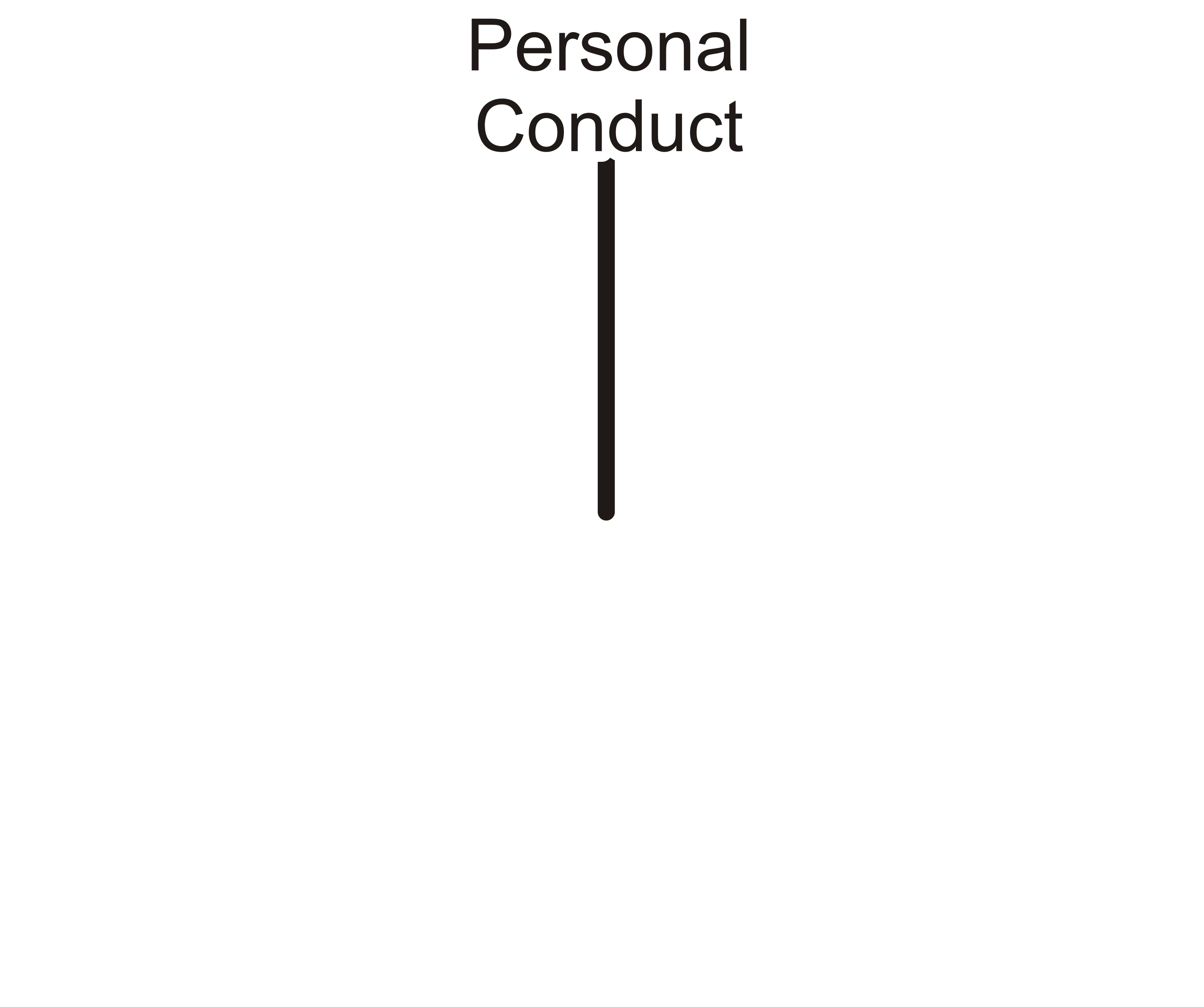 The Code of Ethics
Personal Conduct
8
77.1 It is the duty of a practitioner...to act at all times with
Fairness and loyalty
Fidelity
Fidelity to public needs
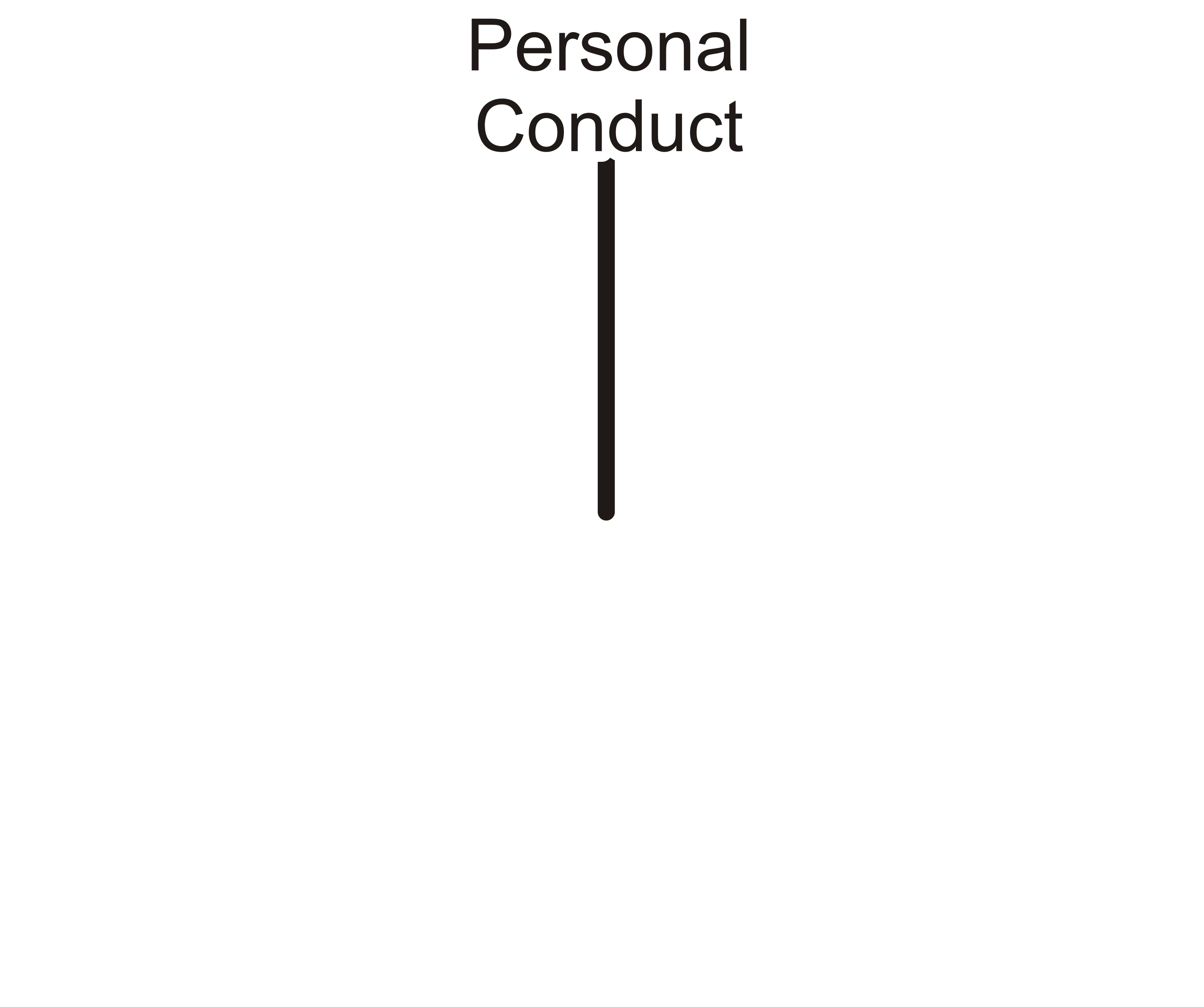 The Code of Ethics
Personal Conduct
9
77.1 It is the duty of a practitioner...to act at all times with
Fairness and loyalty
Fidelity
Devotion
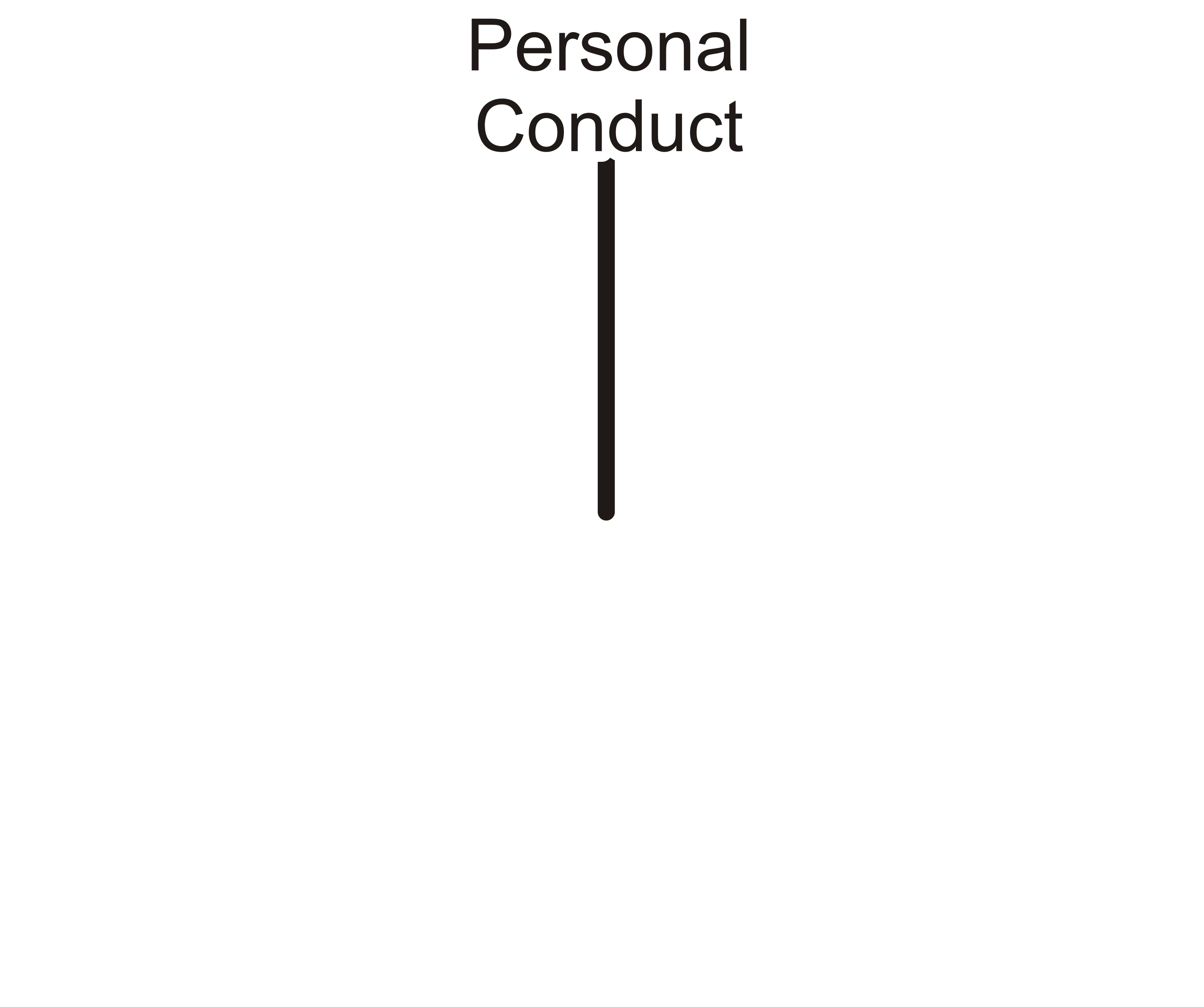 Devotion to high ideals of personal honour and professional integrity
The Code of Ethics
Personal Conduct
10
77.1 It is the duty of a practitioner...to act at all times with
Fairness and loyalty
Fidelity
Devotion
Knowledge
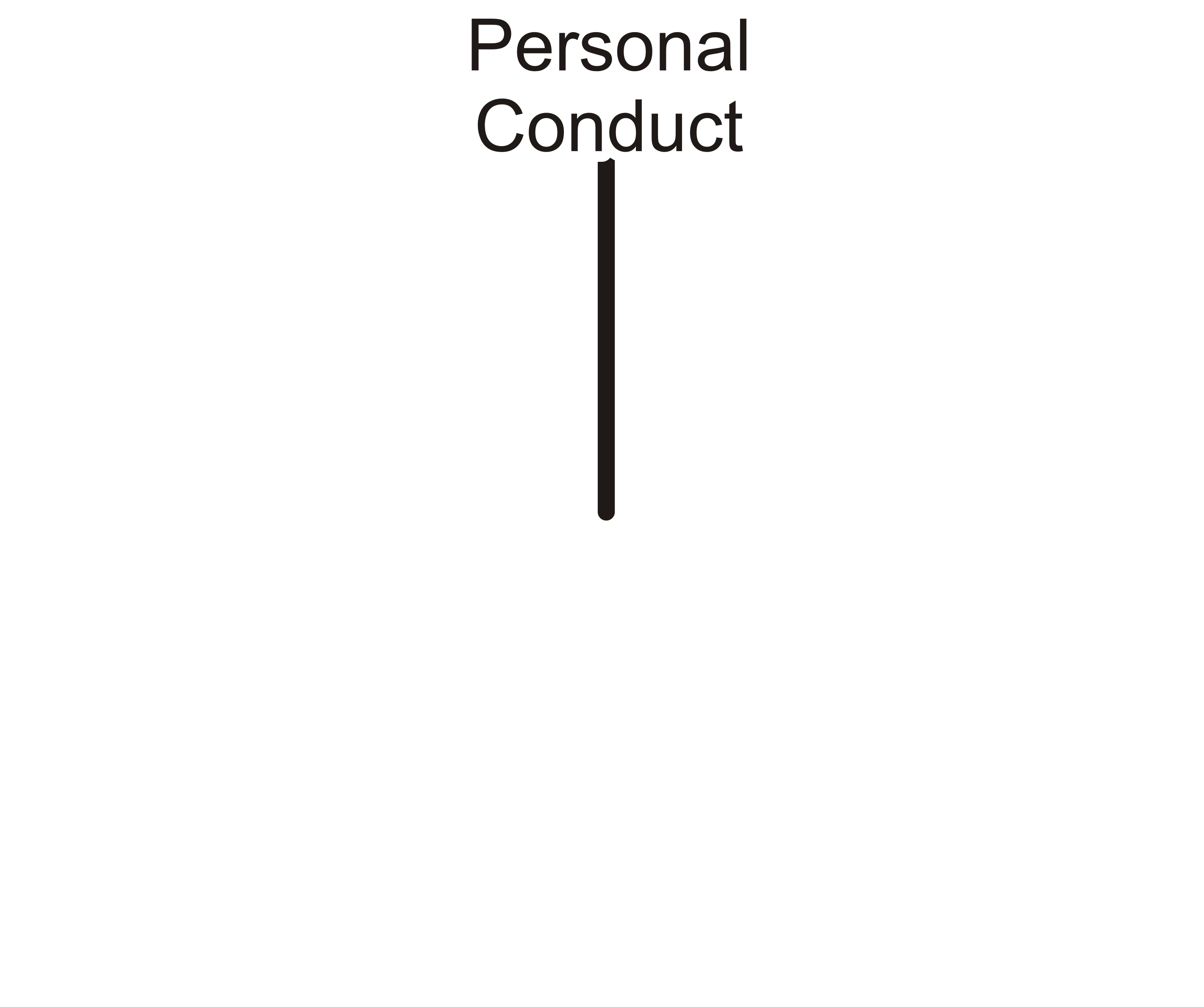 Knowledge of developments in the area of professional engineering relevant to any services that are undertaken
The Code of Ethics
Personal Conduct
11
77.1 It is the duty of a practitioner...to act at all times with
Fairness and loyalty
Fidelity
Devotion
Knowledge
Competence
Competence in the performance of any professional engineering services that are undertaken
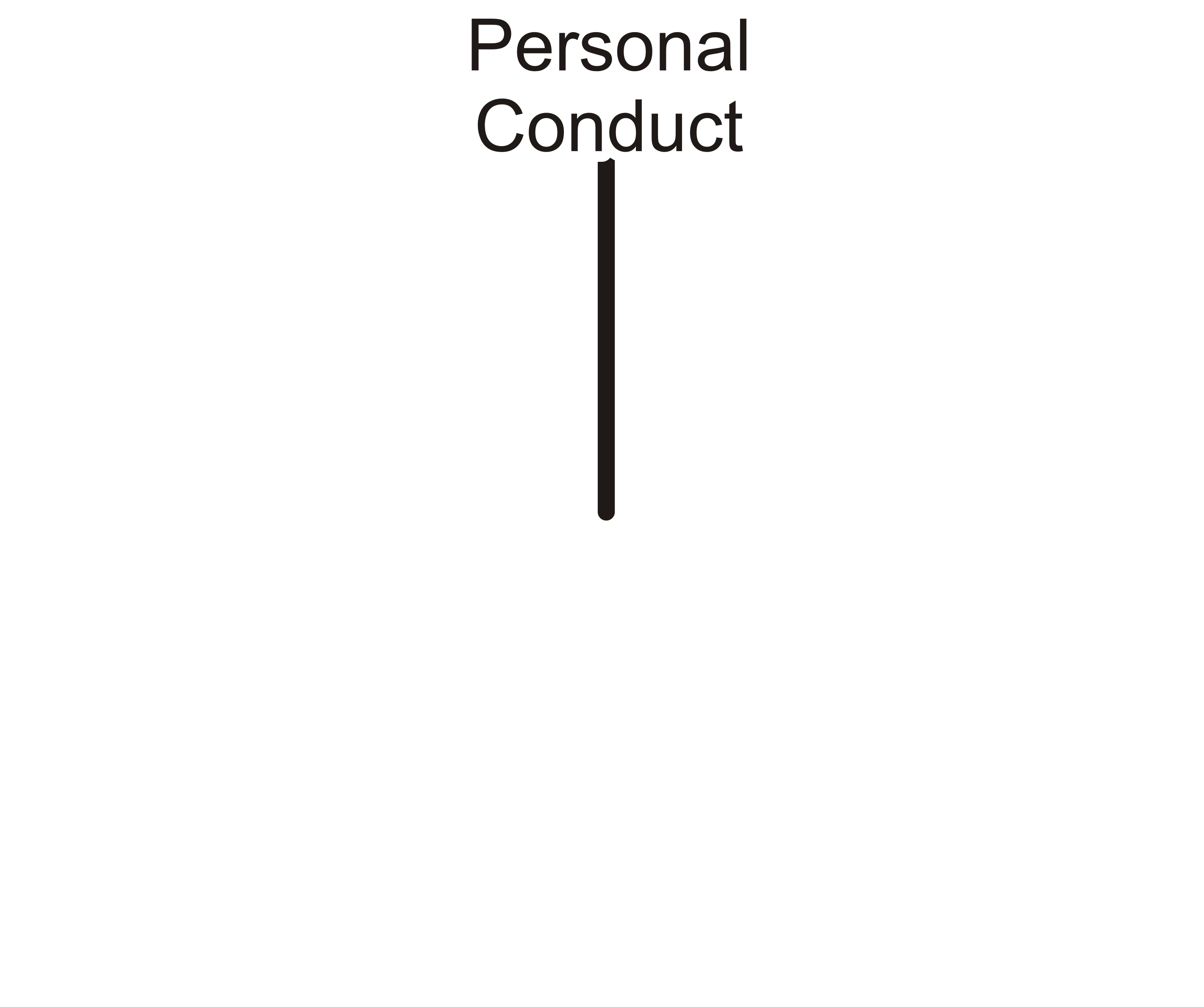 The Code of Ethics
Personal Conduct
12
72(2)(h) For the purposes of the Act and this Regulation, “professional misconduct” means undertaking work the practitioner is not competent to perform by virtue of the practitioner’s training and experience.
Competence in the performance of any professional engineering services that are undertaken
The Code of Ethics
Standards of Behaviour
13
What personal standards should professional engineers hold themselves to?
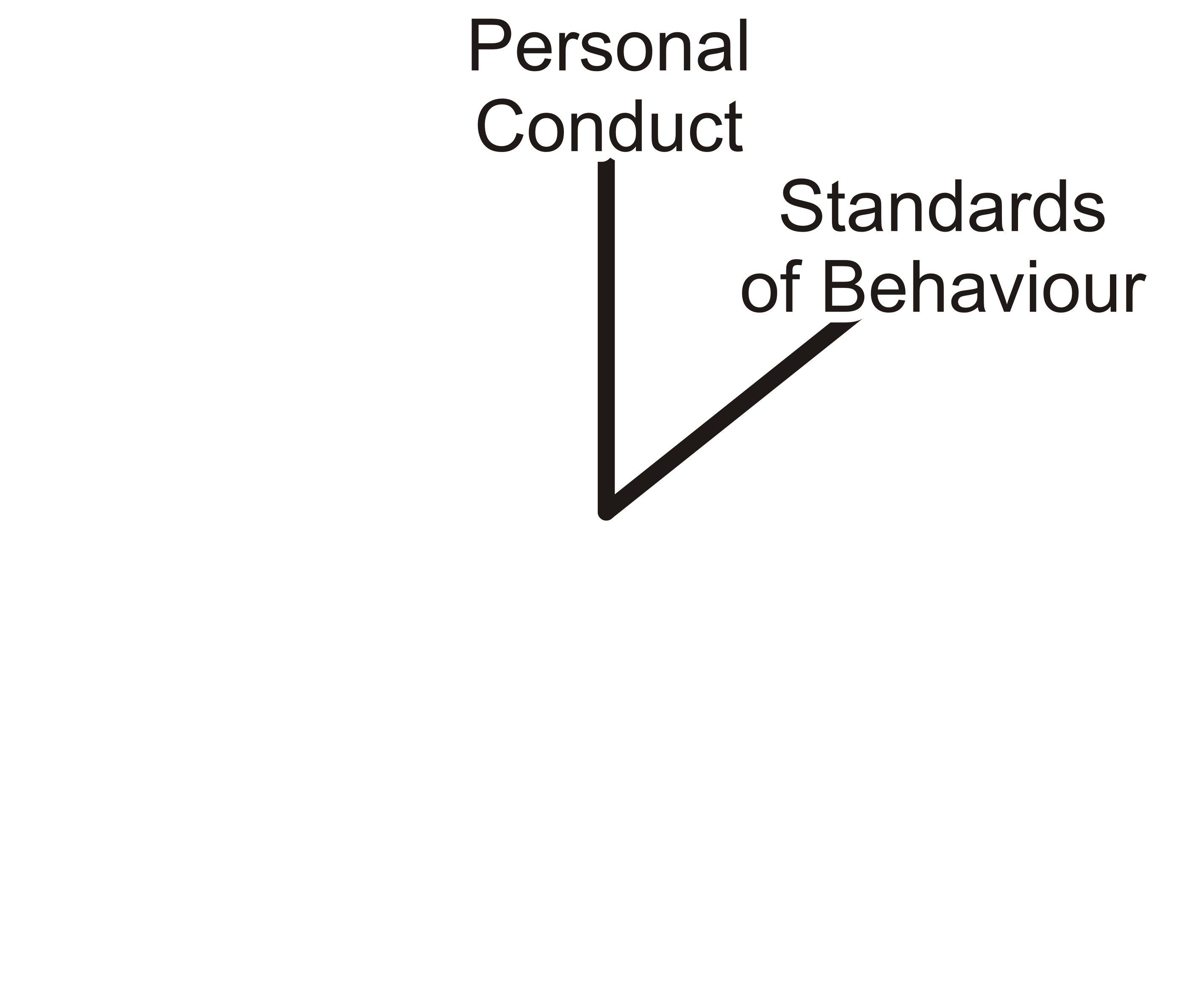 The Code of Ethics
Standards of Behaviour
14
77.2 With respect to their personal standards:
Duty to public welfare
A practitioner shall regard the practitioner's duty to public welfare as paramount
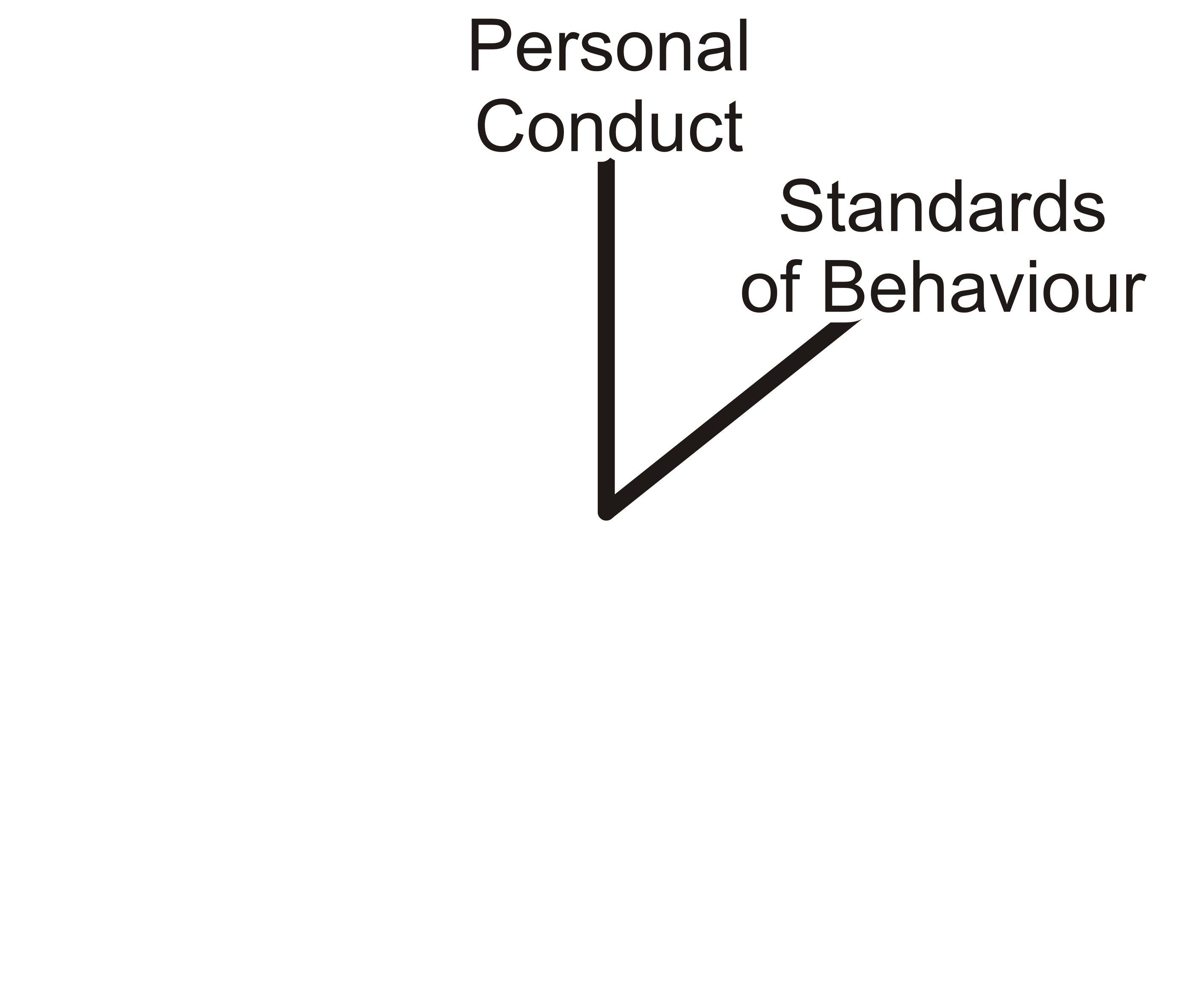 The Code of Ethics
Standards of Behaviour
15
77.2 With respect to their personal standards:
Duty to public welfare
Enhance public regard
A practitioner shall endeavour at all times to enhance the public regard for the practitioner's profession by extending the public knowledge thereof and discouraging untrue, unfair or exaggerated statements with respect to professional engineering
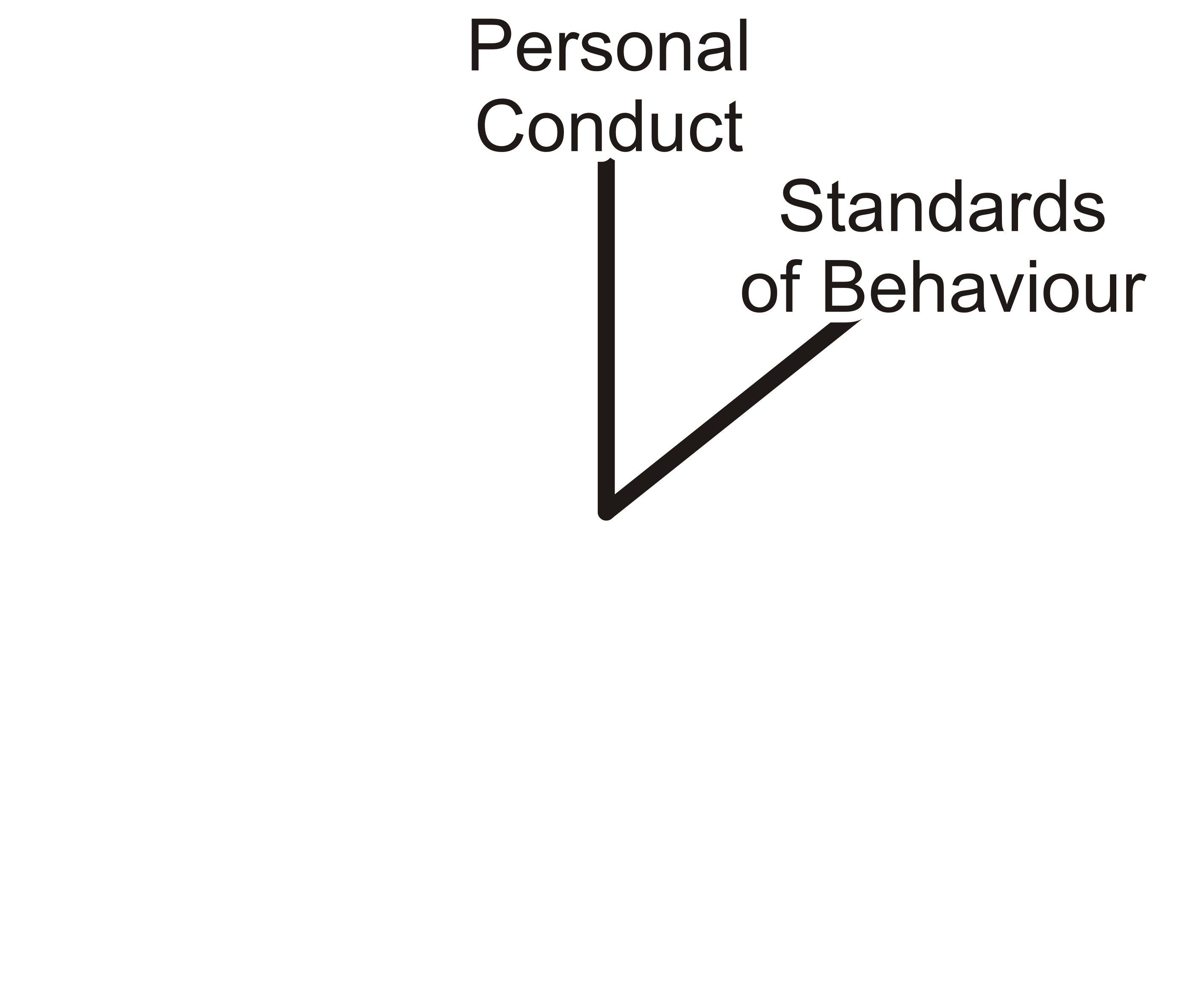 The Code of Ethics
Standards of Behaviour
16
77.2 With respect to their personal standards:
Duty to public welfare
Enhance public regard
Opinions must be founded on knowledge and conviction
A practitioner shall not express publicly, or while the practitioner is serving as a witness before a court, commission or other tribunal, opinions on professional engineering matters that are not founded on adequate knowledge and honest conviction
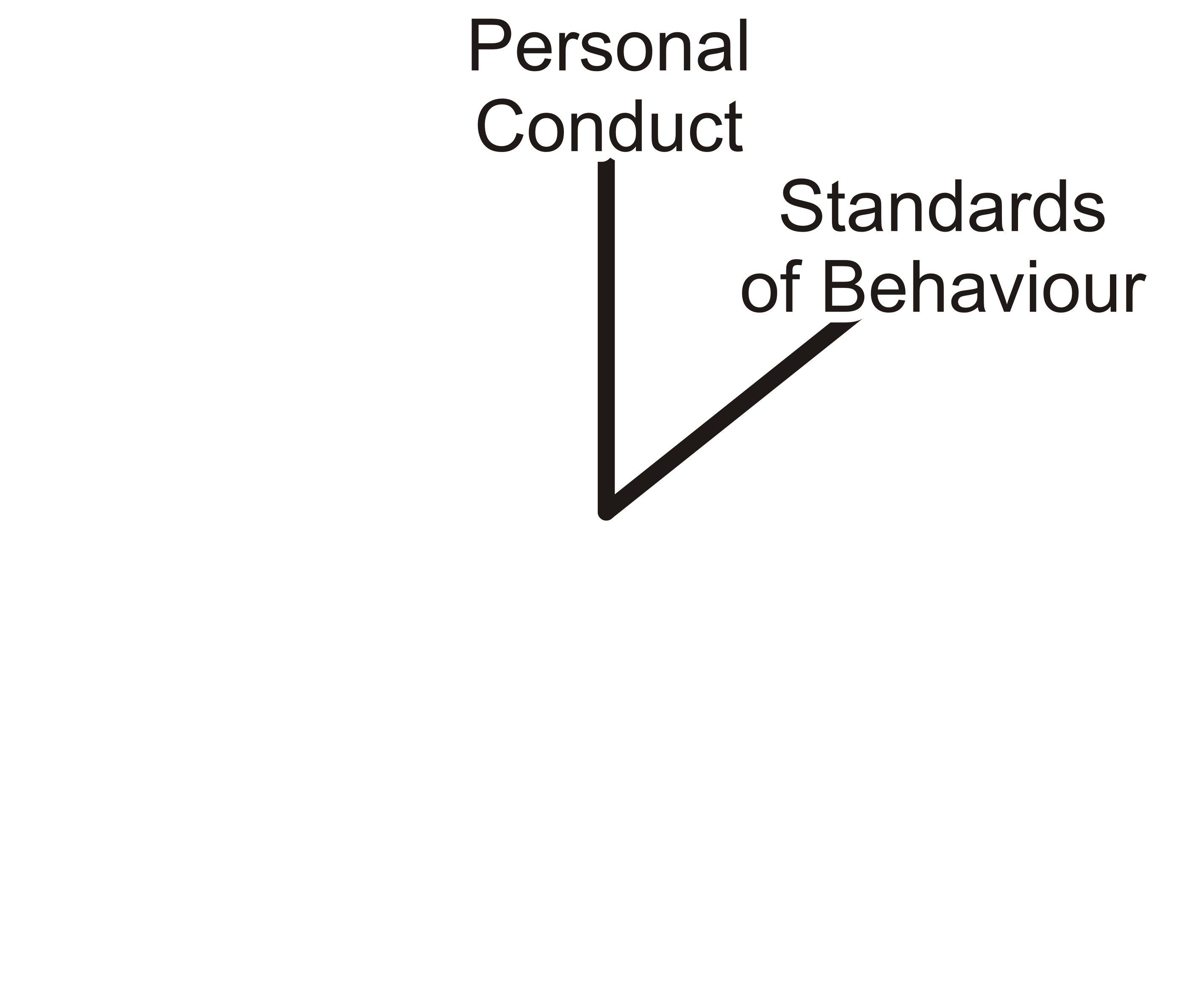 The Code of Ethics
Standards of Behaviour
17
77.2 With respect to their personal standards:
Duty to public welfare
Enhance public regard
Opinions must be founded on knowledge and conviction
Display of licence
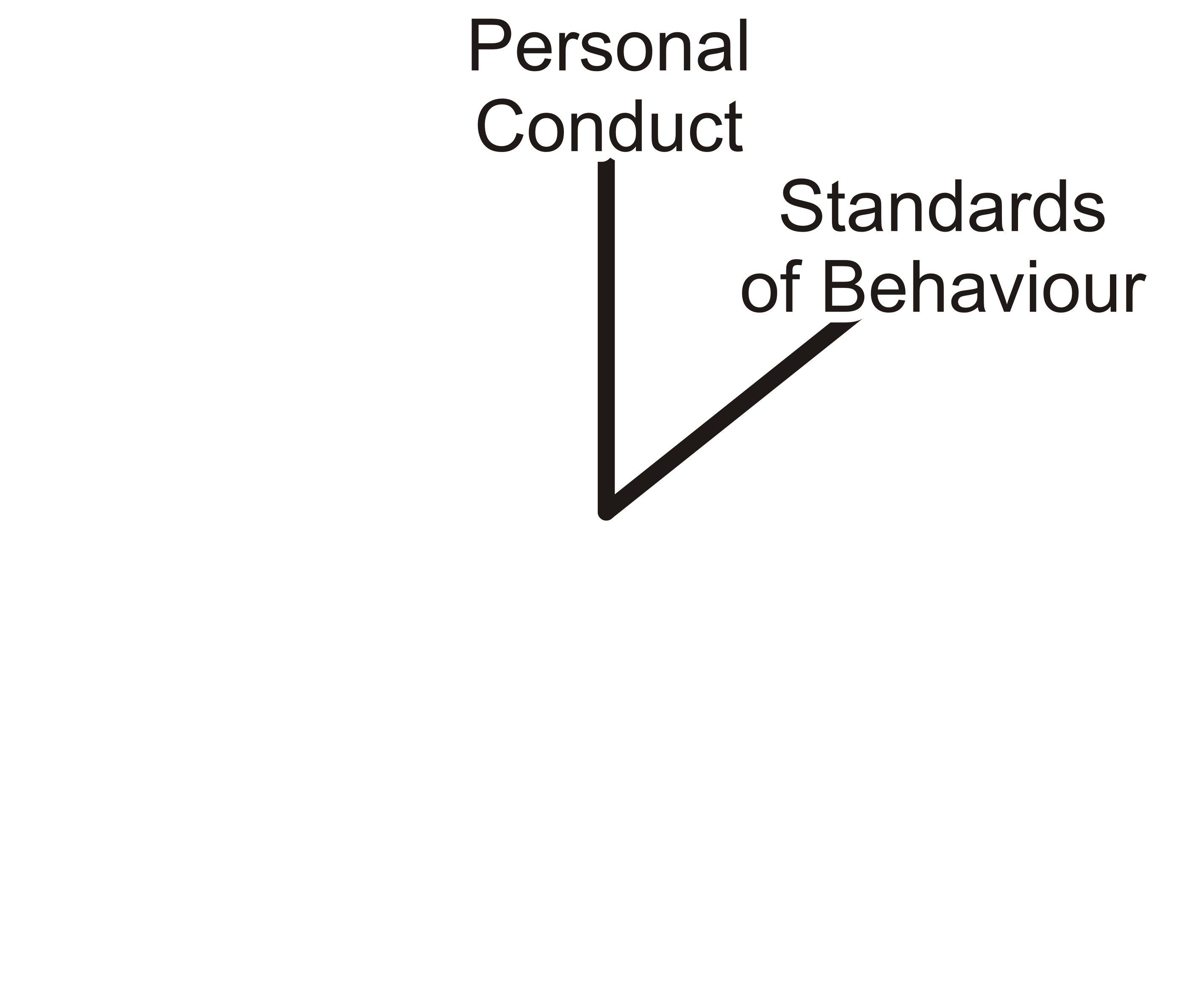 A practitioner shall endeavor to keep the practitioner's licence, temporary licence, limited licence or certificate of authorization, as the case may be, permanently displayed in the practitioner's place of business
The Code of Ethics
Employers
18
Engineers may either work as employee-engineers or may solicit clients for whom they will work

	How should a professional engineers act with respect to their employers?
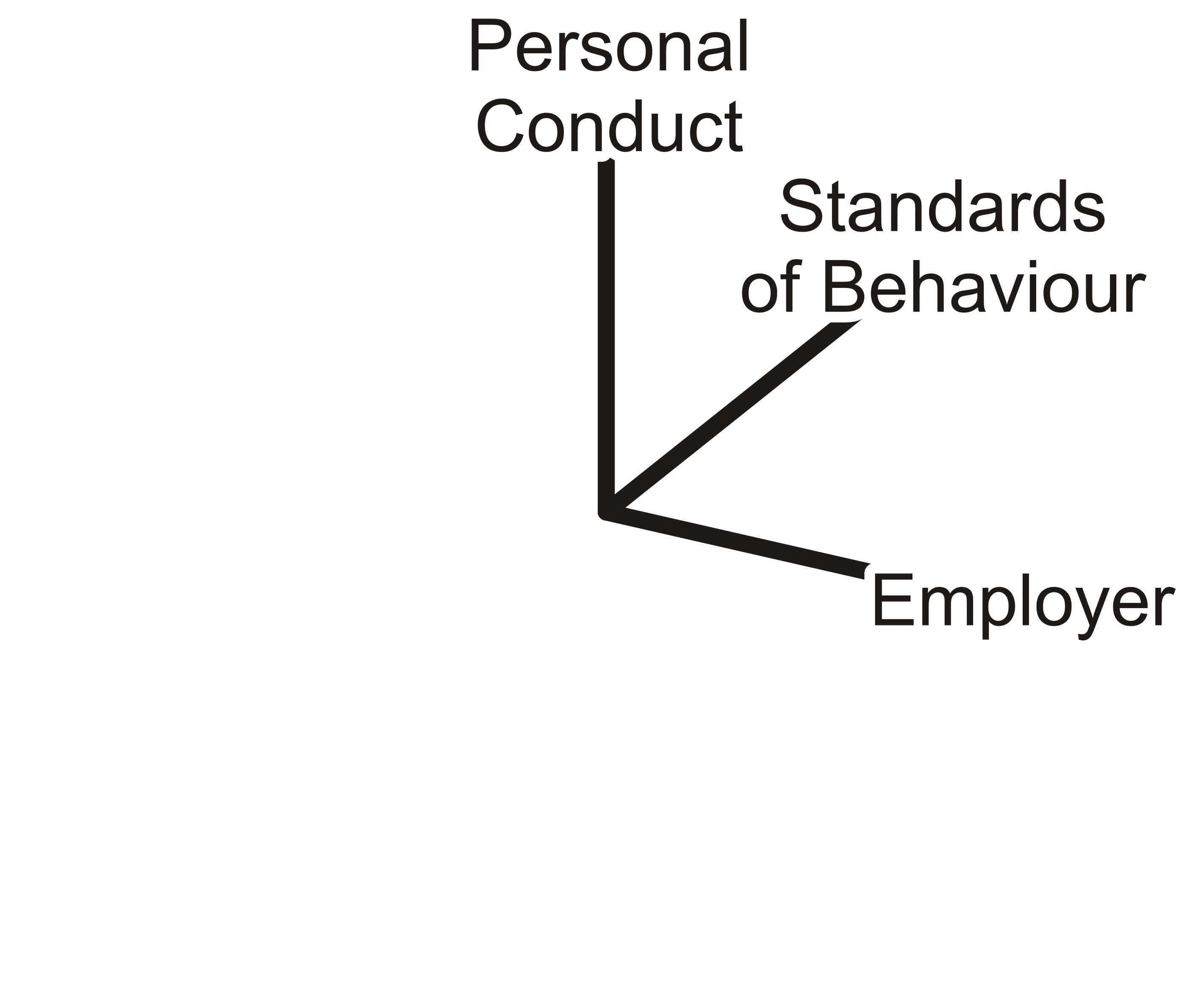 The Code of Ethics
Employers
19
77.3 With respect to employee engineers, they will
Act faithfully
Act in professional engineering matters for each employer as a faithful agent or trustee
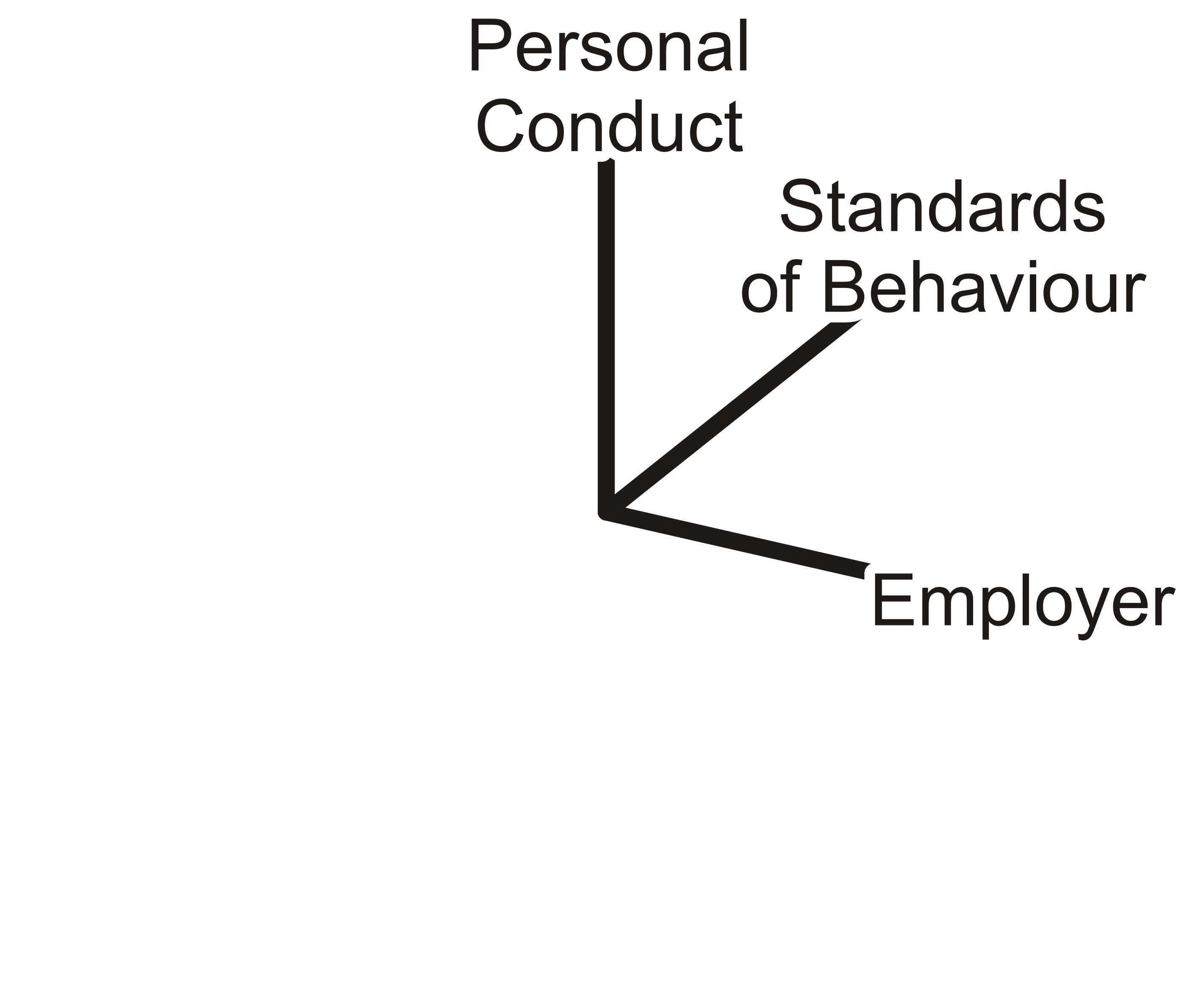 The Code of Ethics
Employers
20
77.3 With respect to employee engineers, they will
Act faithfully
Maintain confidence of information
Regard as confidential information obtained by the practitioner as to the business affairs, technical methods or processes of an employer
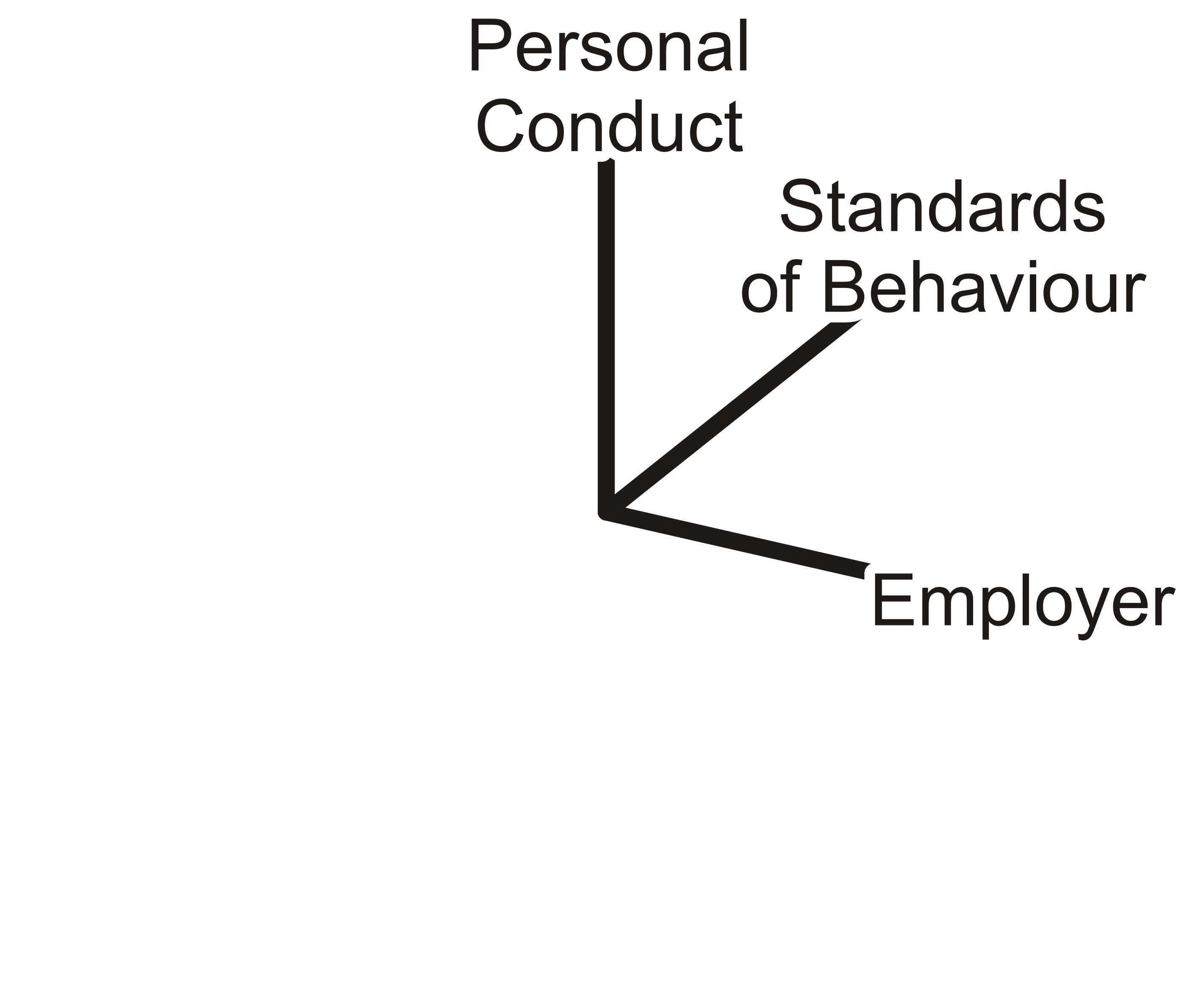 The Code of Ethics
Employers
21
77.3 With respect to employee engineers, they will
Act faithfully
Maintain confidence of information
Avoid or disclose conflict of interest
Avoid or disclose a conflict of interest that might influence the practitioner's actions or judgment
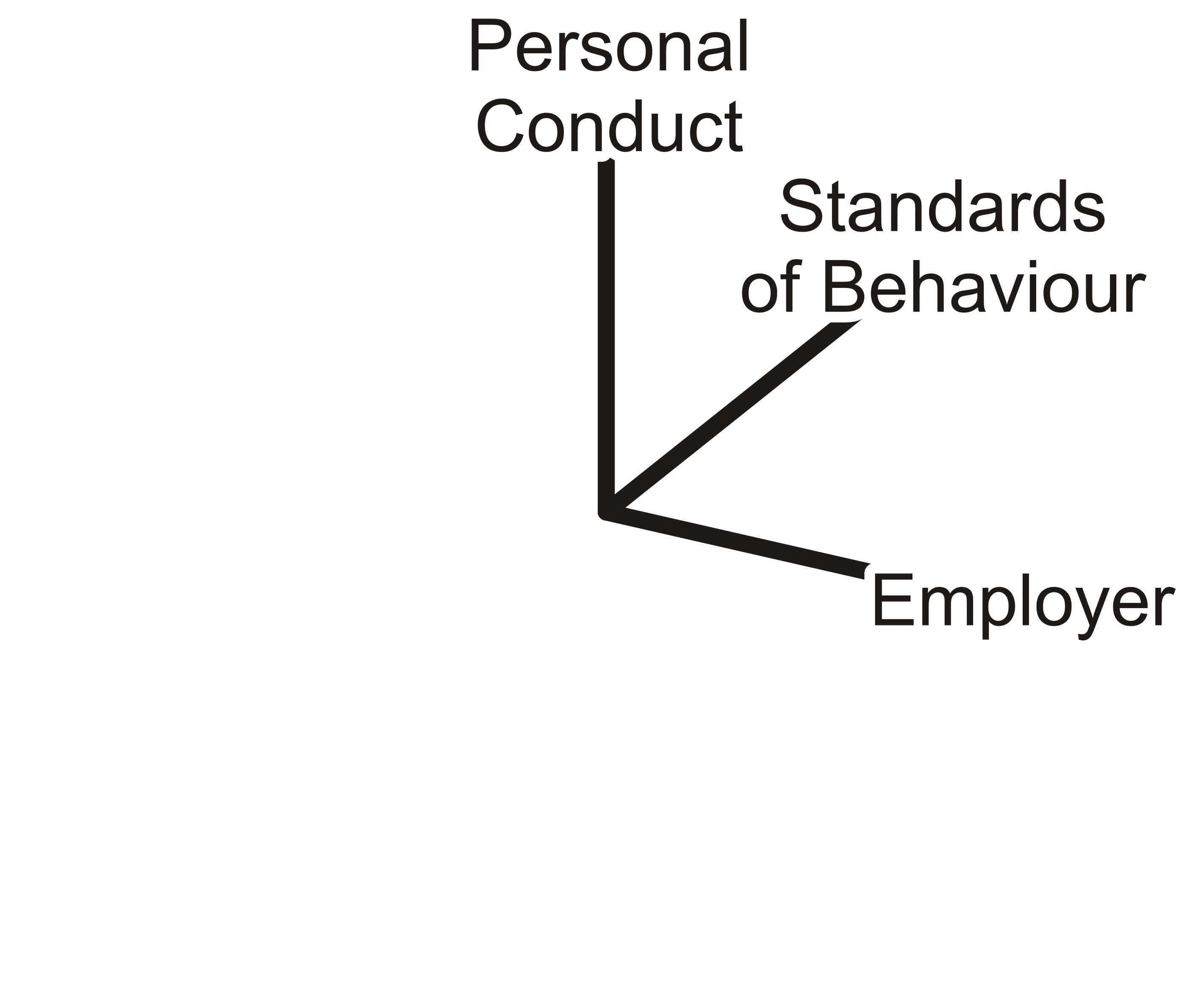 The Code of Ethics
Employers
22
77.3 With respect to employee engineers, they will
Act faithfully
Maintain confidence of information
Avoid or disclose conflict of interest
	These are in addition to any conditions in the employment contract and any N.D.A.
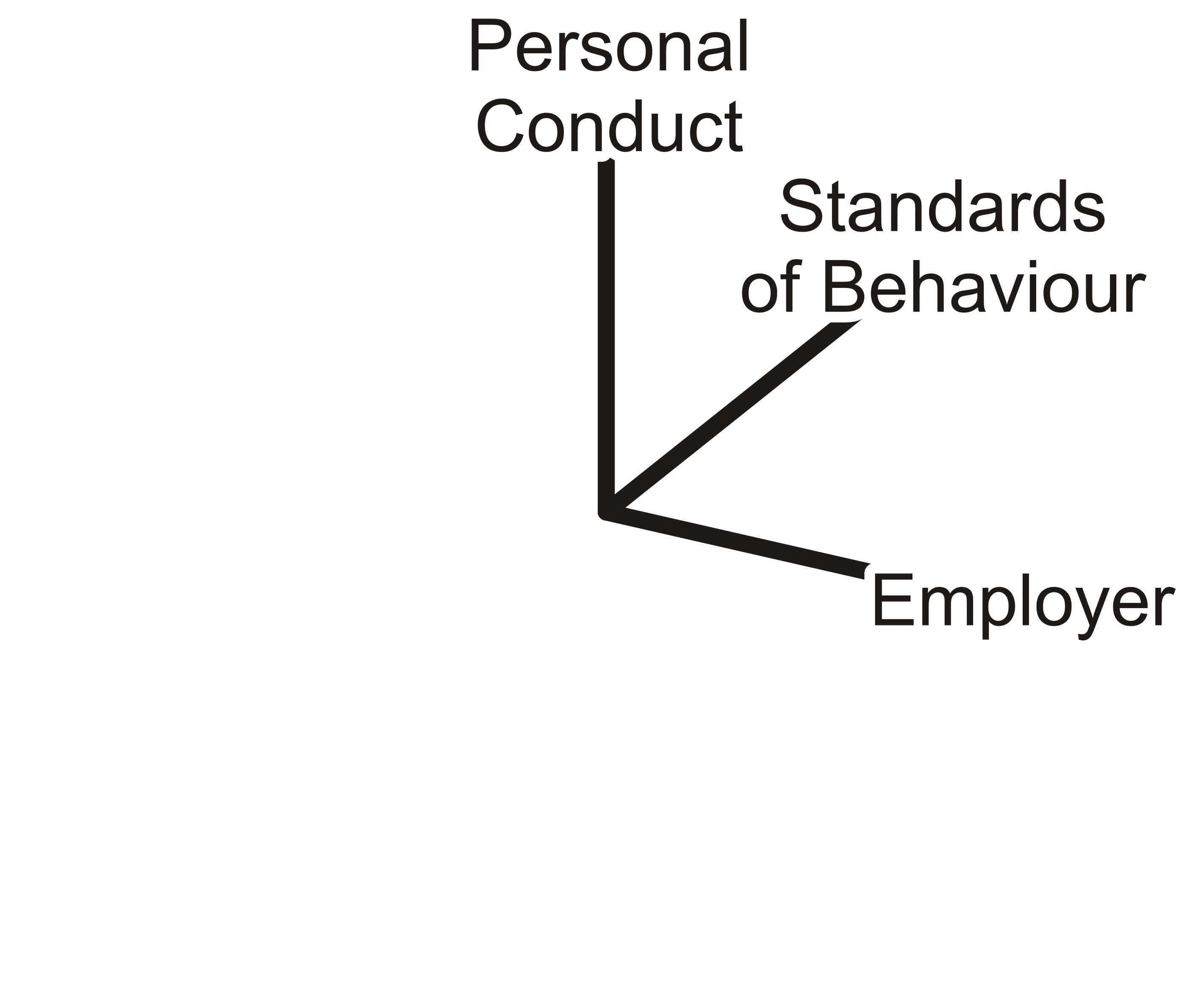 The Code of Ethics
Clients
23
How should a professional engineer interact with his clients?
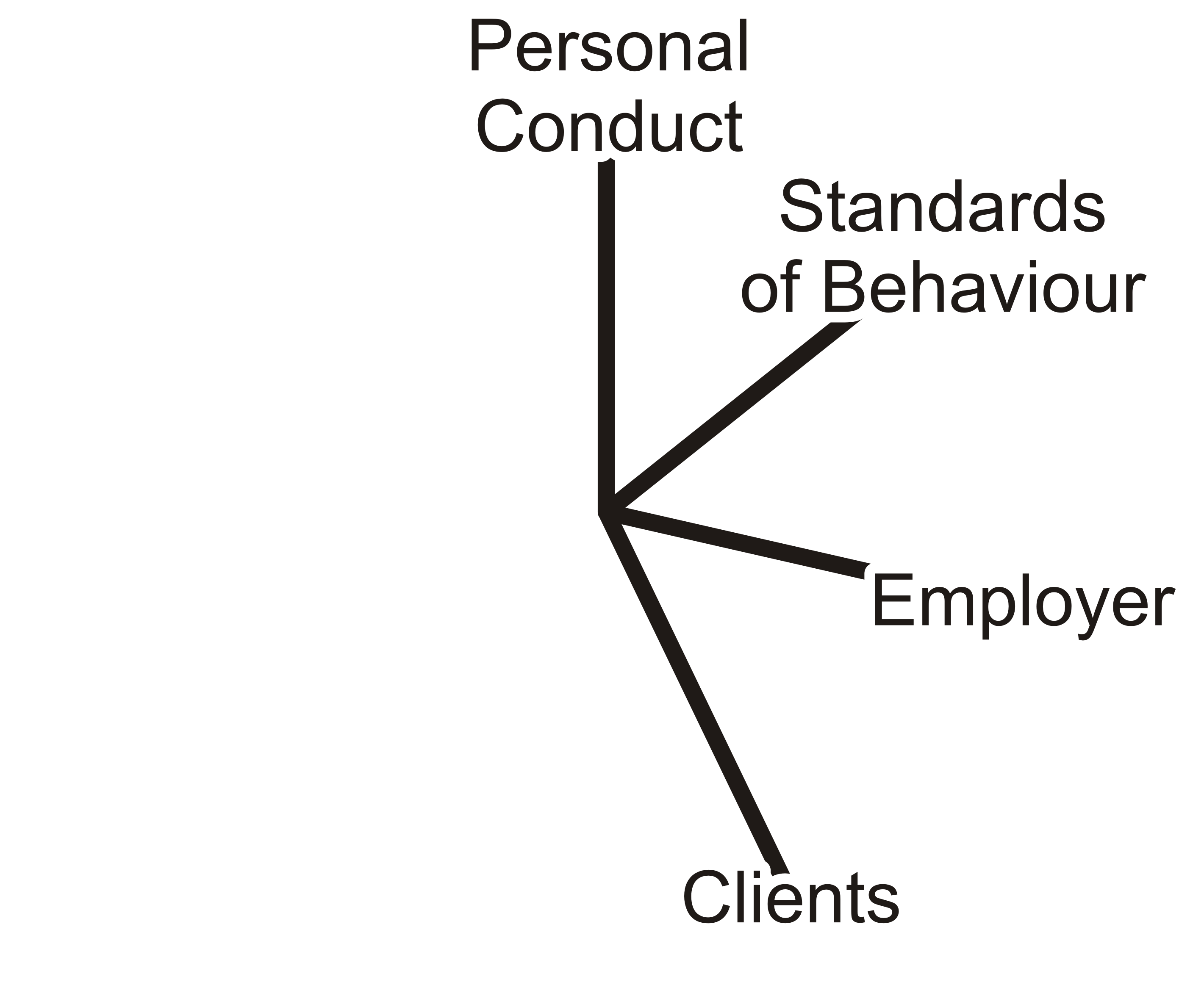 The Code of Ethics
Clients
24
77.4 A practitioner must disclose immediately to the practitioner's client any interest, direct or indirect, that might be construed as prejudicial in any way to the professional judgment of the practitioner in rendering service to the client.
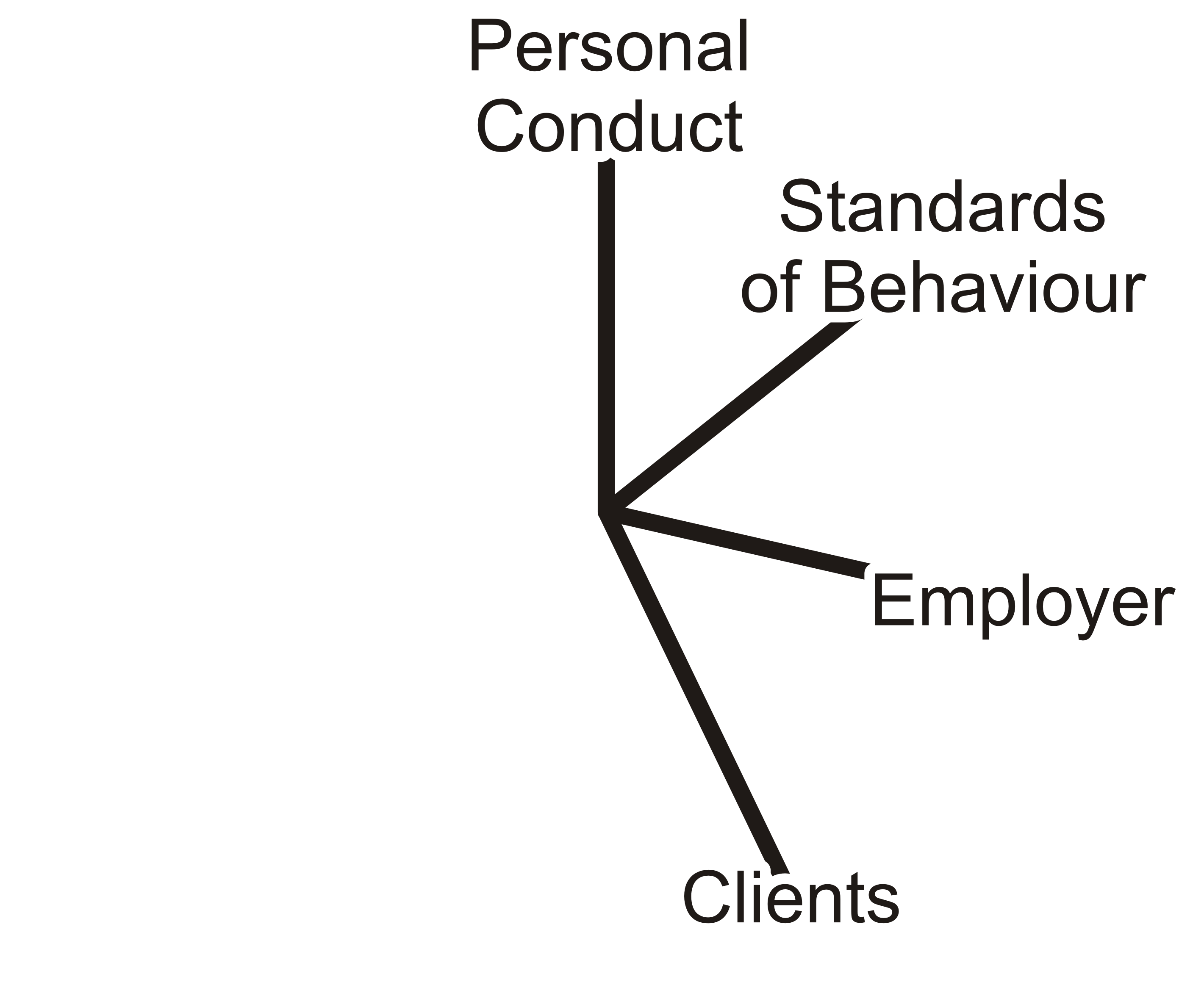 The Code of Ethics
Employers and Clients
25
It is possible for an engineer to act as both an employee while at the same time soliciting contracts from clients
The work for the clients must, of course, be entirely independent of the work for the employer
An employee engineer does not require a Certificate of Authorization, but soliciting clients does
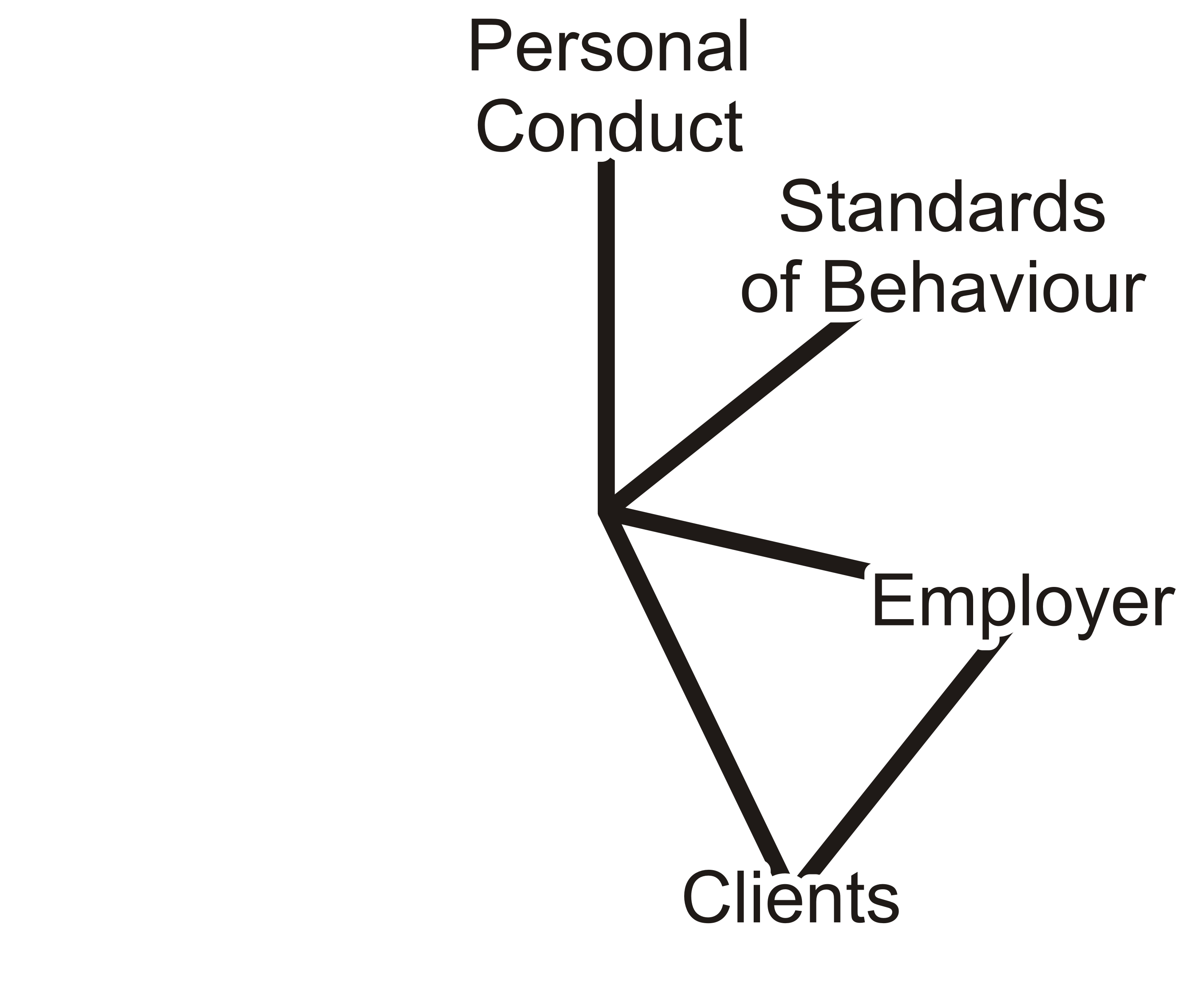 The Code of Ethics
Employers and Clients
26
77.5 A practitioner who is an employee-engineer and is contracting in the practitioner’s own name to perform professional engineering work for other than the practitioner's employer, must
Provide the practitioner’s client with a written statement of
The nature of the practitioner’s status as an employee and the attendant limitations on the practitioner’s services to the client
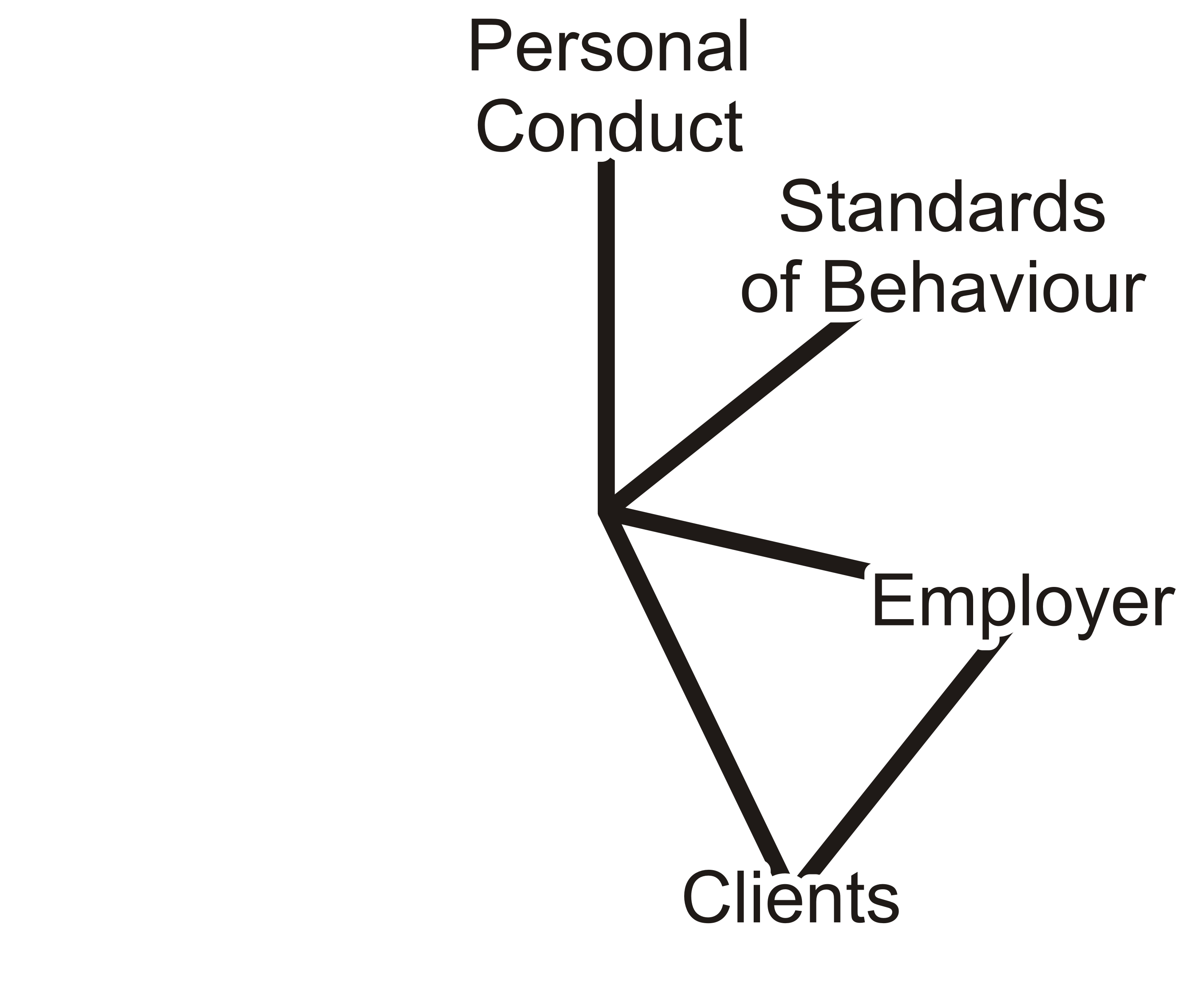 The Code of Ethics
Employers and Clients
27
77.5 A practitioner who is an employee-engineer and is contracting in the practitioner’s own name to perform professional engineering work for other than the practitioner's employer, must
Provide the practitioner’s client with a written statement of
The nature of the practitioner’s status as an employee and the attendant limitations on the practitioner’s services to the client
Must satisfy the practitioner that the work will not conflict with the practitioner’s duty to the practitioner’s employer
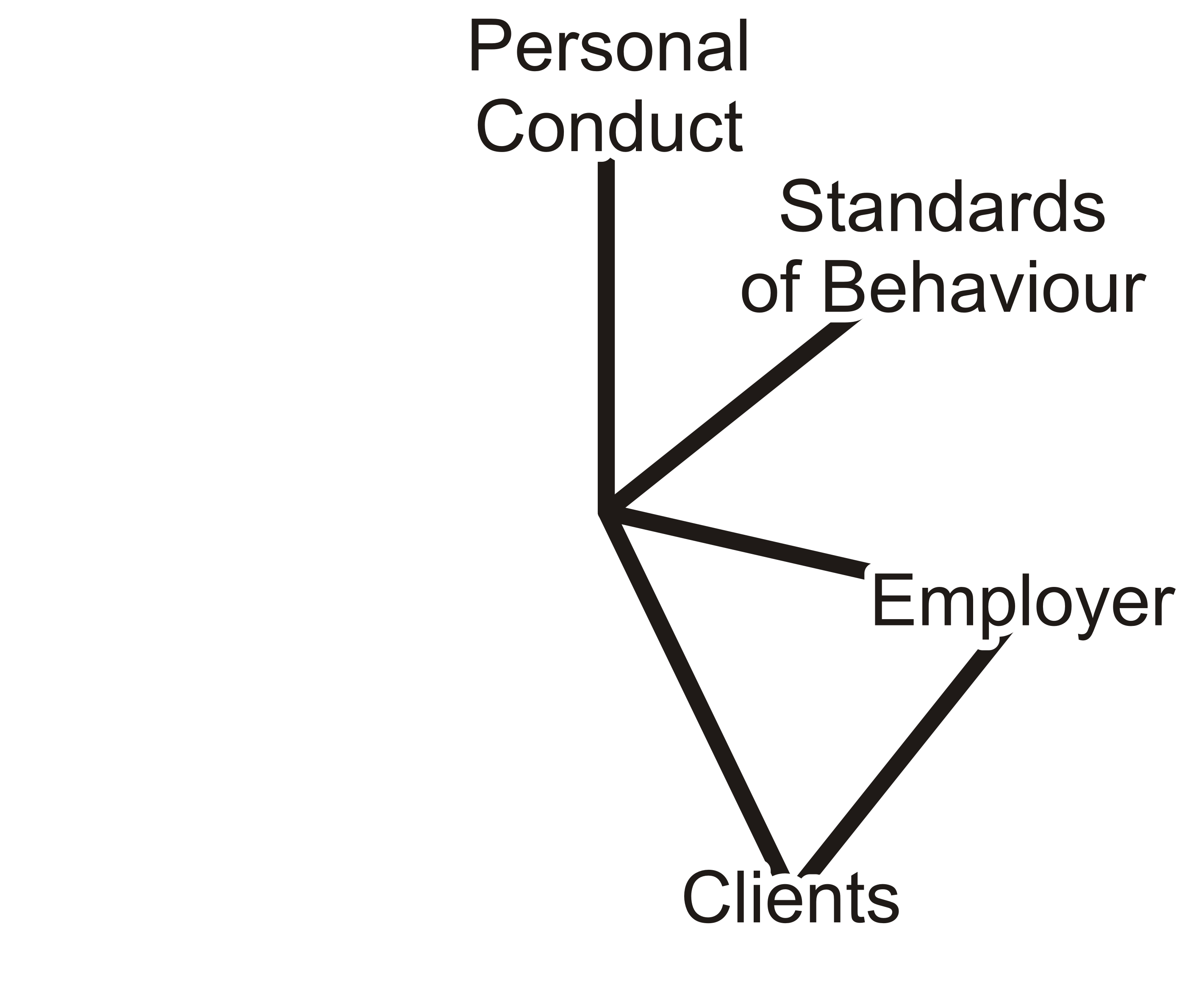 The Code of Ethics
Employers and Clients
28
77.5 A practitioner who is an employee-engineer and is contracting in the practitioner’s own name to perform professional engineering work for other than the practitioner's employer, must
Provide the practitioner’s client with a written statement of
The nature of the practitioner’s status as an employee and the attendant limitations on the practitioner’s services to the client
Must satisfy the practitioner that the work will not conflict with the practitioner’s duty to the practitioner’s employer
Must inform the practitioner’s employer of the work
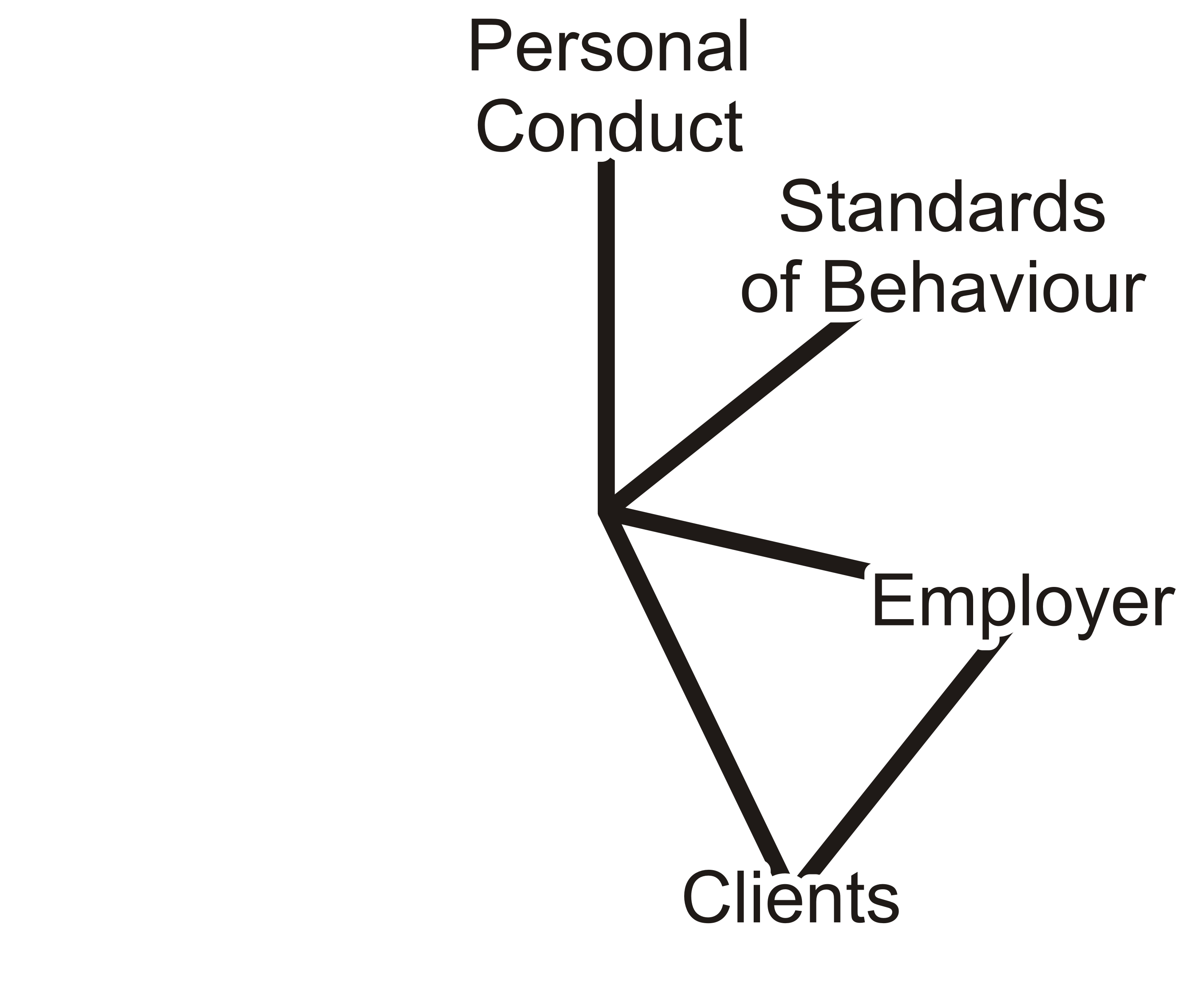 The Code of Ethics
Employers and Clients
29
77.5 A practitioner who is an employee-engineer and is contracting in the practitioner’s own name to perform professional engineering work for other than the practitioner's employer, must
Provide the practitioner’s client with a written statement of
The nature of the practitioner’s status as an employee and the attendant limitations on the practitioner’s services to the client
Must satisfy the practitioner that the work will not conflict with the practitioner’s duty to the practitioner’s employer
Must inform the practitioner’s employer of the work
The Moonlighting Clause
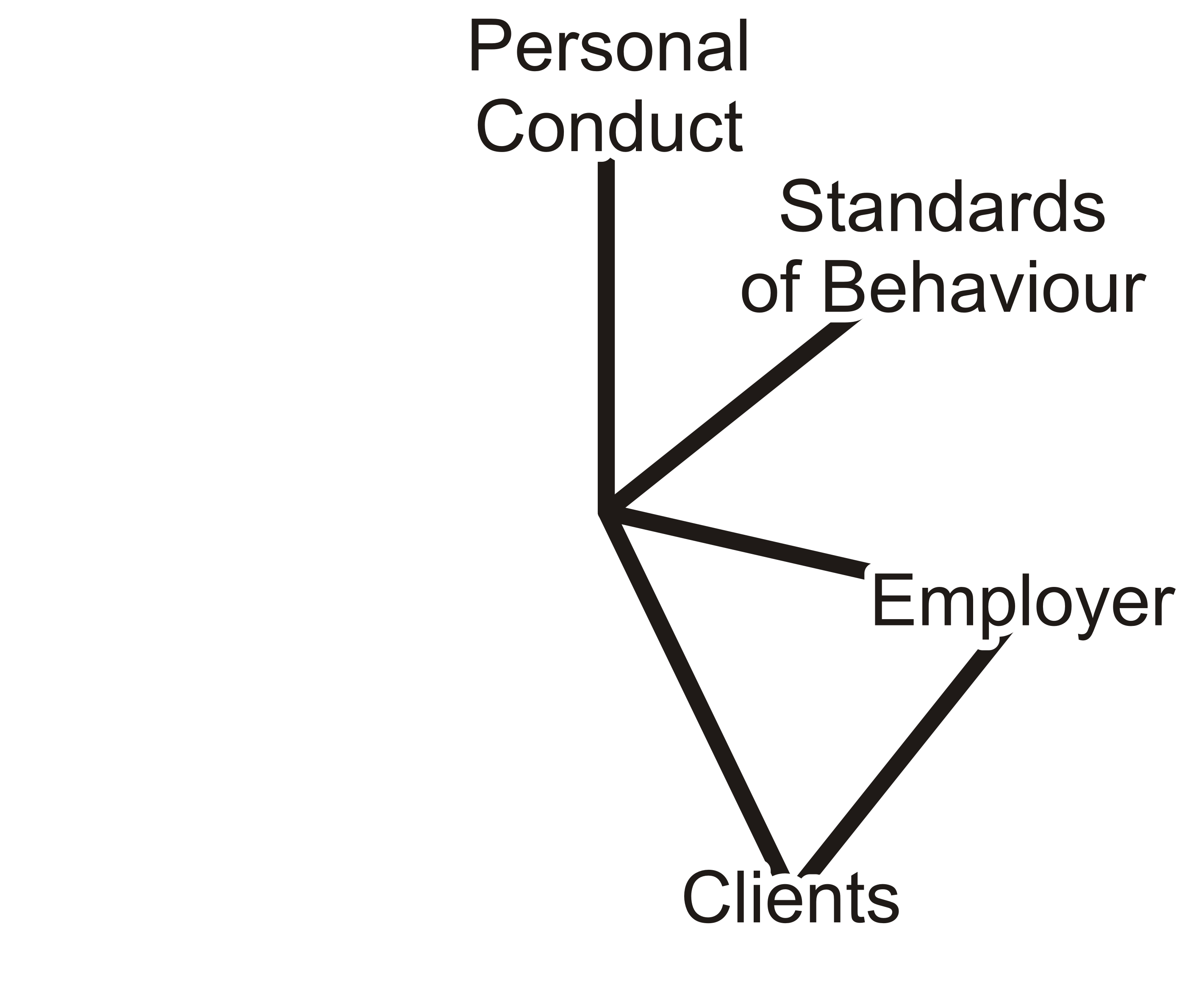 The Code of Ethics
Employers and Clients
30
72 (2)(i) 4 For the purposes of the Act and this Regulation, “professional misconduct” means failure to make prompt, voluntary and complete disclosure of an interest, direct or indirect, that might in any way be, or be construed as, prejudicial to the professional judgment of the practitioner in rendering service to the public, to an employer or to a client, and in particular, without limiting the generality of the foregoing, contracting in the practitioner’s own right to perform professional engineering services for other than the practitioner’s employer.
The Code of Ethics
Other Professionals
31
How should professional engineers interact with other professionals?
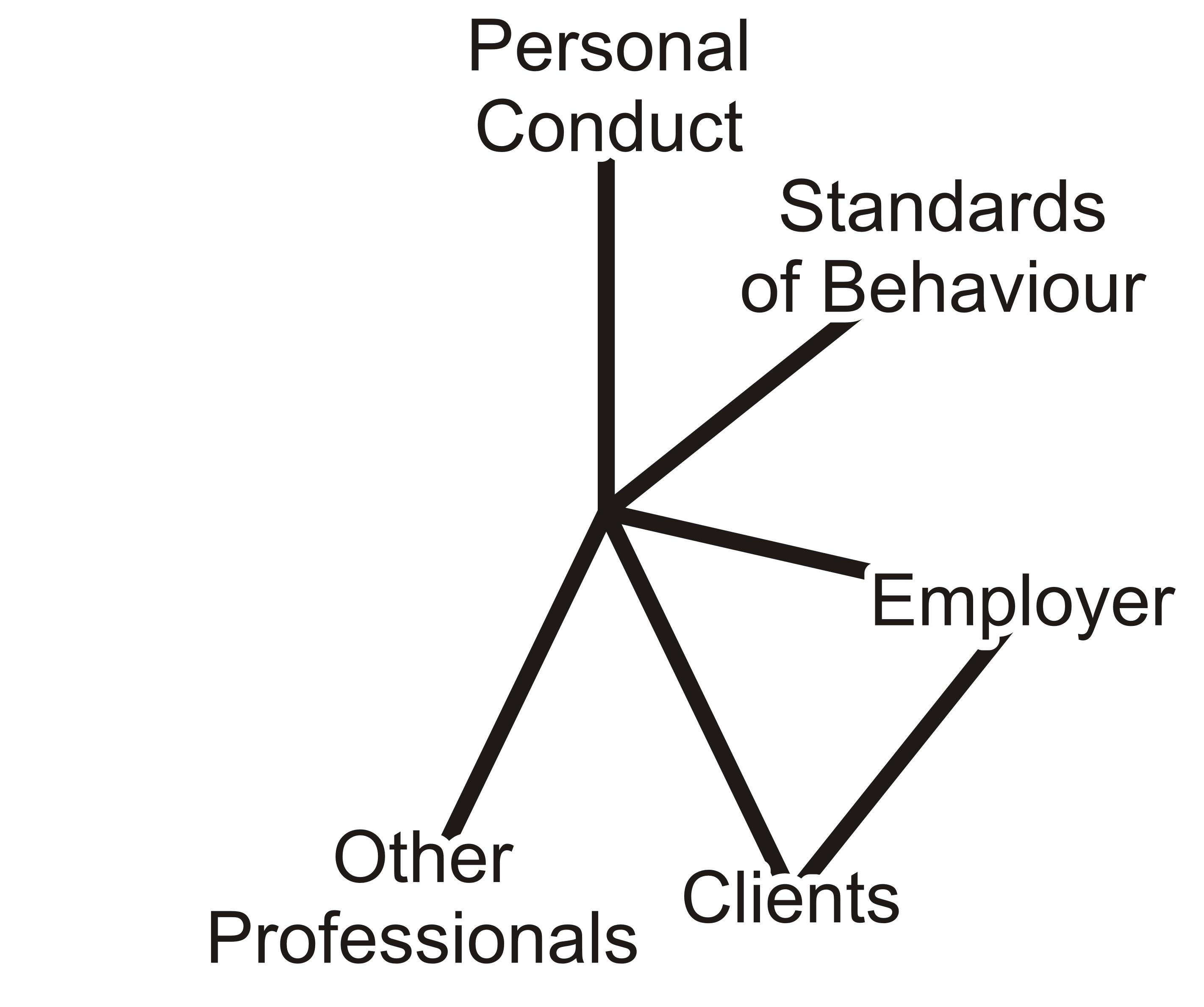 The Code of Ethics
Other Professionals
32
77.6 With respect to other professionals:
A practitioner must co-operate in working with other professionals engaged on a project
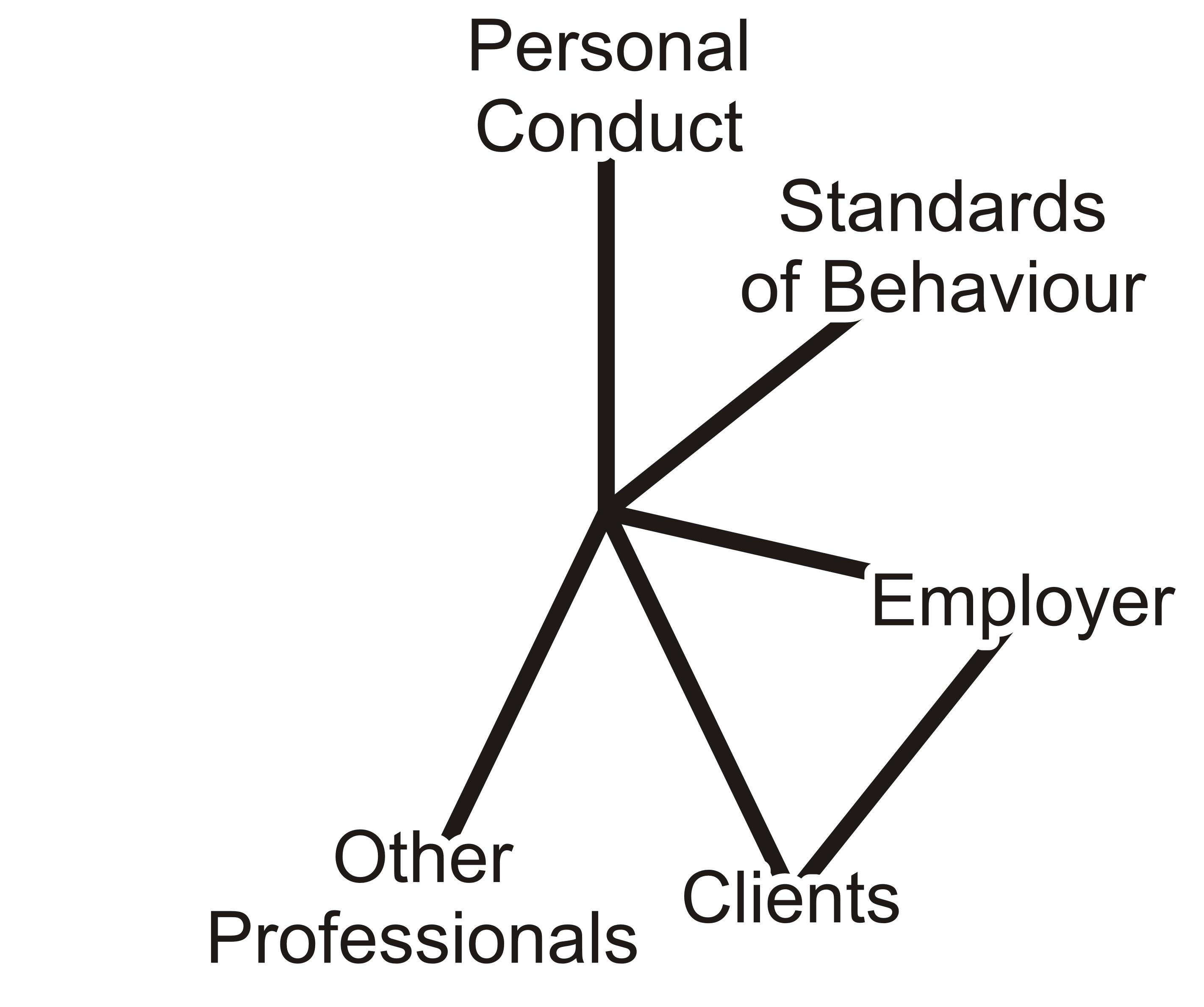 The Code of Ethics
Other Practitioners
33
How should professional engineers interact with other engineering practitioners?
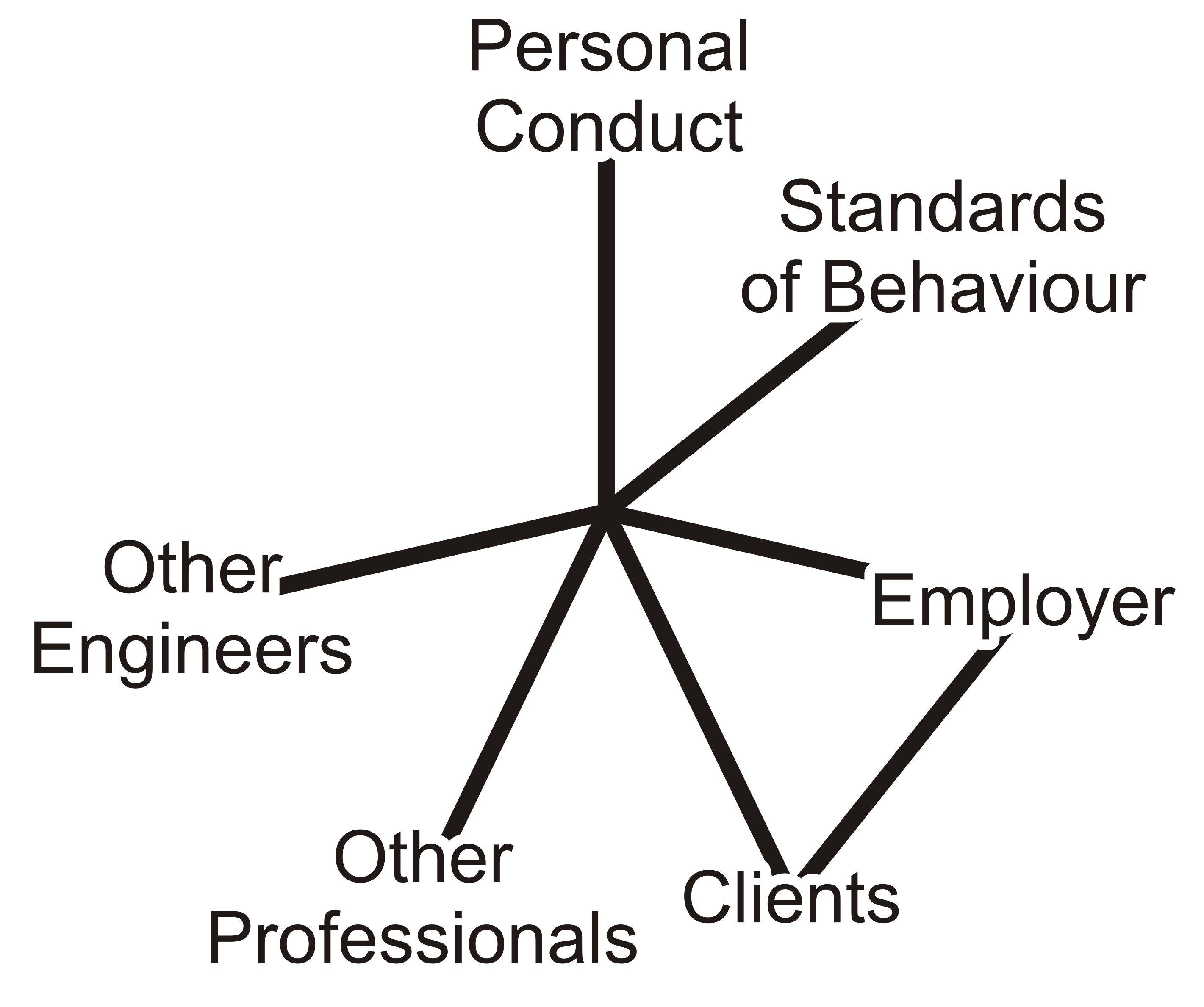 The Code of Ethics
Other Practitioners
34
77.7 An engineer shall:
Act with courtesy and good faith
Act towards other practitioners with courtesy and good faith
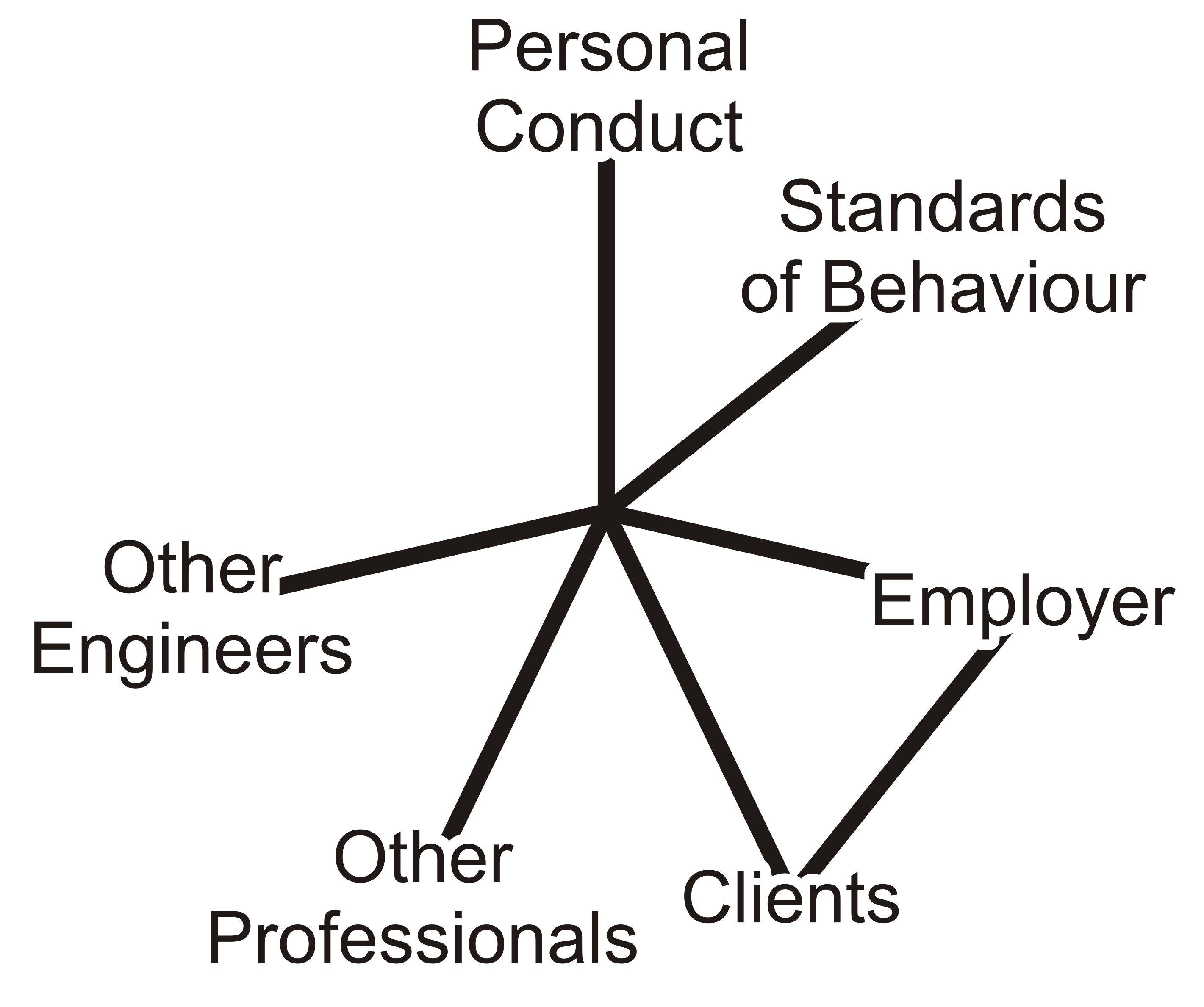 The Code of Ethics
Other Practitioners
35
77.7 An engineer shall:
Act with courtesy and good faith
Not review other practitioner’s work
Not accept an engagement to review the workof another practitioner for the same employerexcept with the knowledge of the other practitioner or except where the connection of the other practitioner with the work has been terminated
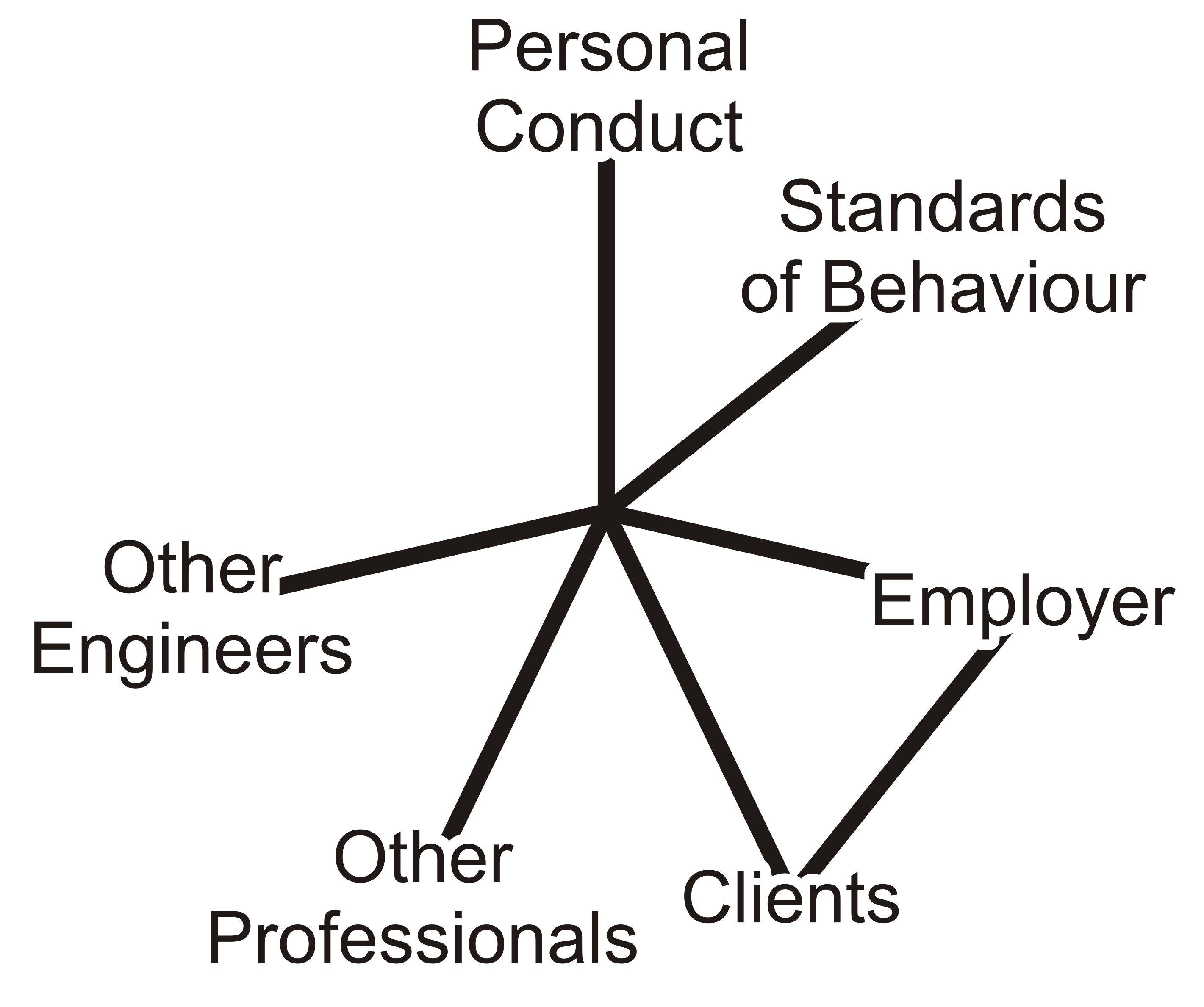 The Code of Ethics
Other Practitioners
36
77.7 An engineer shall:
Act with courtesy and good faith
Not review other practitioner’s work
Not maliciously injure the reputation
Not maliciously injure the reputation or business of another practitioner
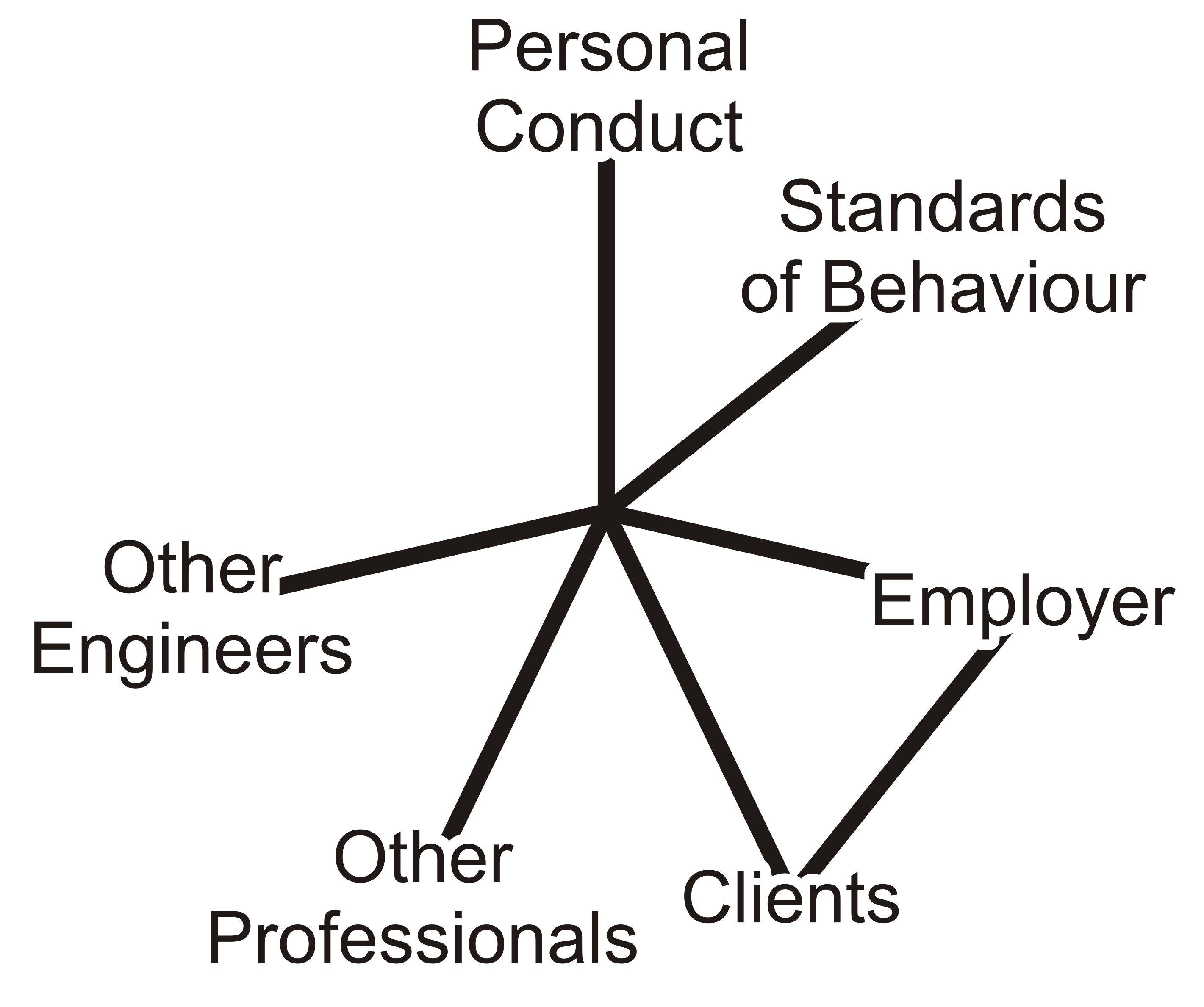 The Code of Ethics
Other Practitioners
37
77.7 An engineer shall:
Act with courtesy and good faith
Not review other practitioner’s work
Not maliciously injure the reputation
Not pay or accept commissions
Not attempt to gain an advantage over other practitioners by paying or accepting a commission in securing professional engineering work
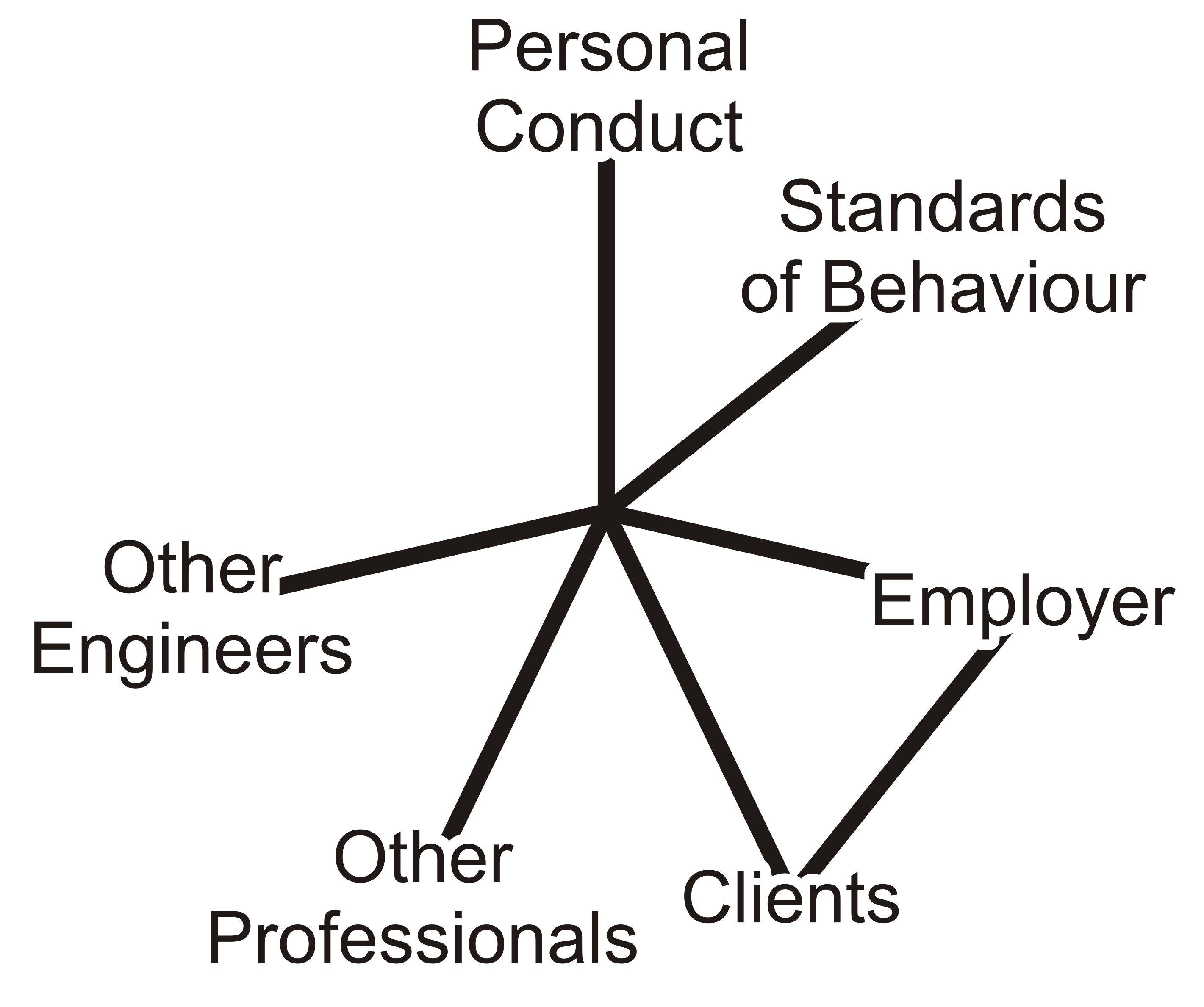 The Code of Ethics
Other Practitioners
38
72(2)(i) 1 For the purposes of the Act and this regulation, “professional misconduct” means failure to make prompt, voluntary and complete disclosure of an interest, direct or indirect, that might in any way be, or be construed as, prejudicial to the professional judgment of the practitioner in rendering service to the public, to an employer or to a client, and in particular, without limiting the generality of the foregoing, accepting compensation in any form for a particular service from more than one party.
The Code of Ethics
Other Practitioners
39
77.7 An engineer shall:
Act with courtesy and good faith
Not review other practitioner’s work
Not maliciously injure the reputation
Not pay or accept commissions
Give credit
Give proper credit for engineering work
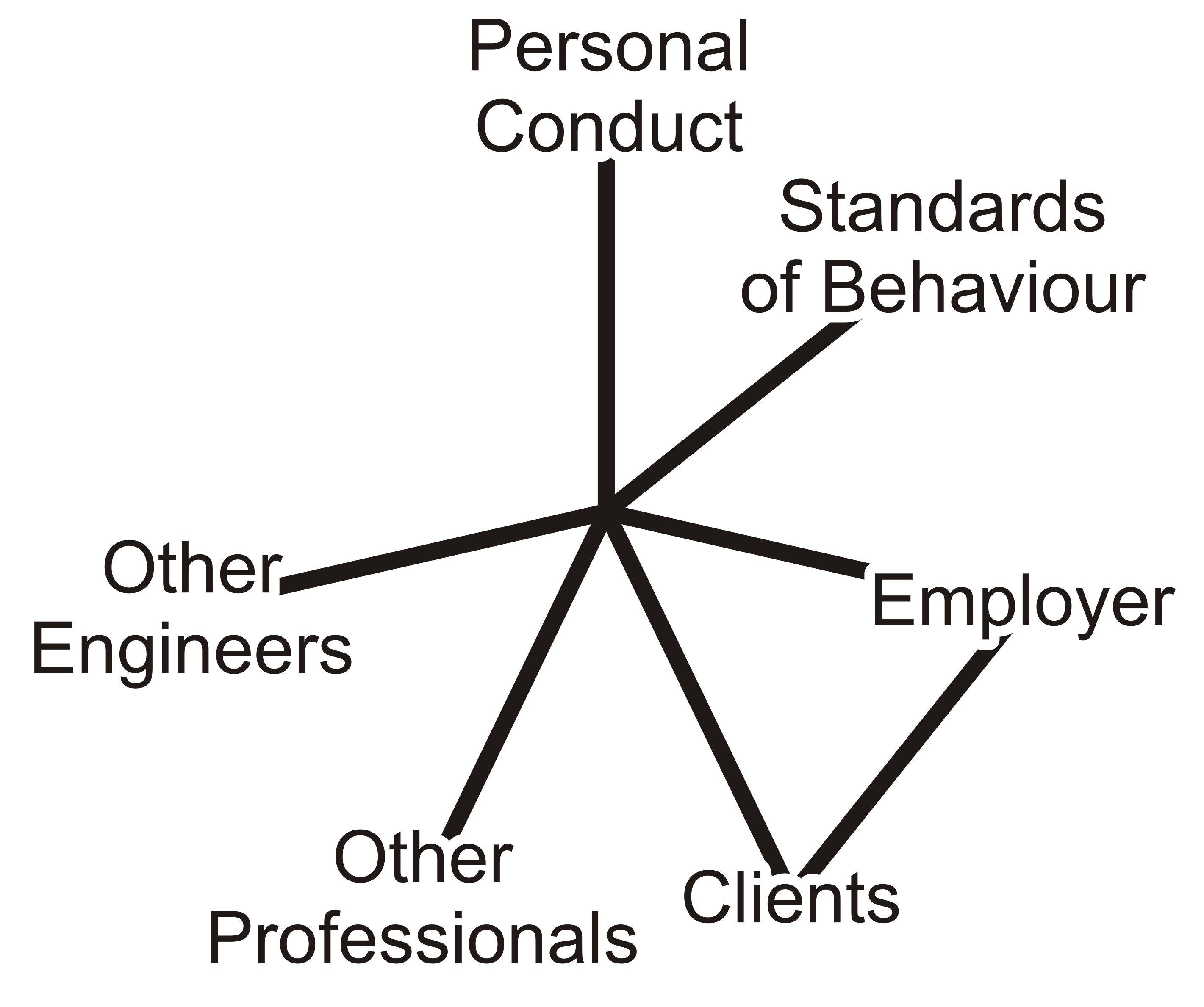 The Code of Ethics
Other Practitioners
40
77.7 An engineer shall:
Act with courtesy and good faith
Not review other practitioner’s work
Not maliciously injure the reputation
Not pay or accept commissions
Give credit, uphold the principle of adequate compensation
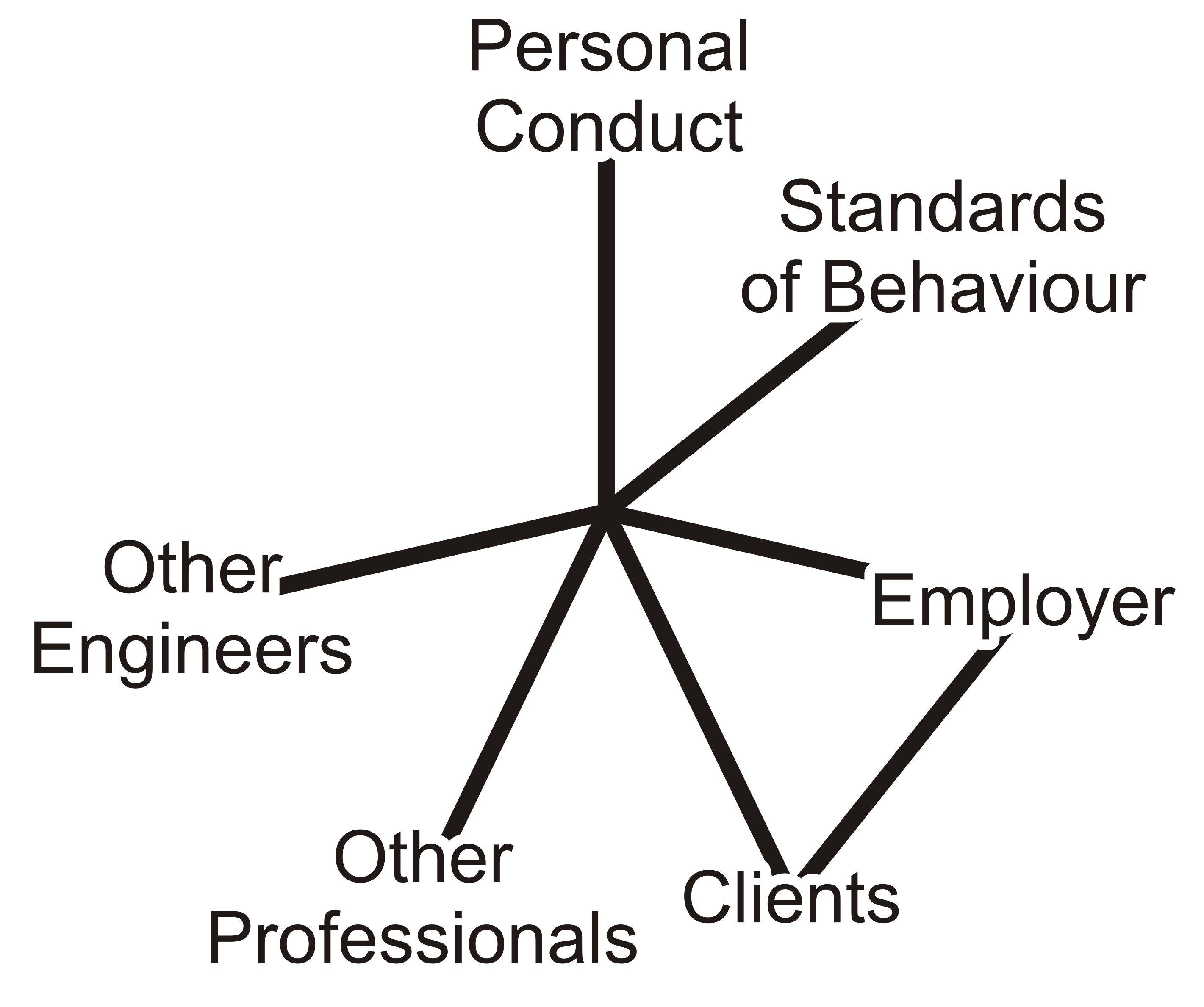 Uphold the principle of adequate compensation for engineering work
The Code of Ethics
Other Practitioners
41
77.7 An engineer shall:
Act with courtesy and good faith
Not review other practitioner’s work
Not maliciously injure the reputation
Not pay or accept commissions
Give credit, uphold the principle of adequate compensation,give opportunities
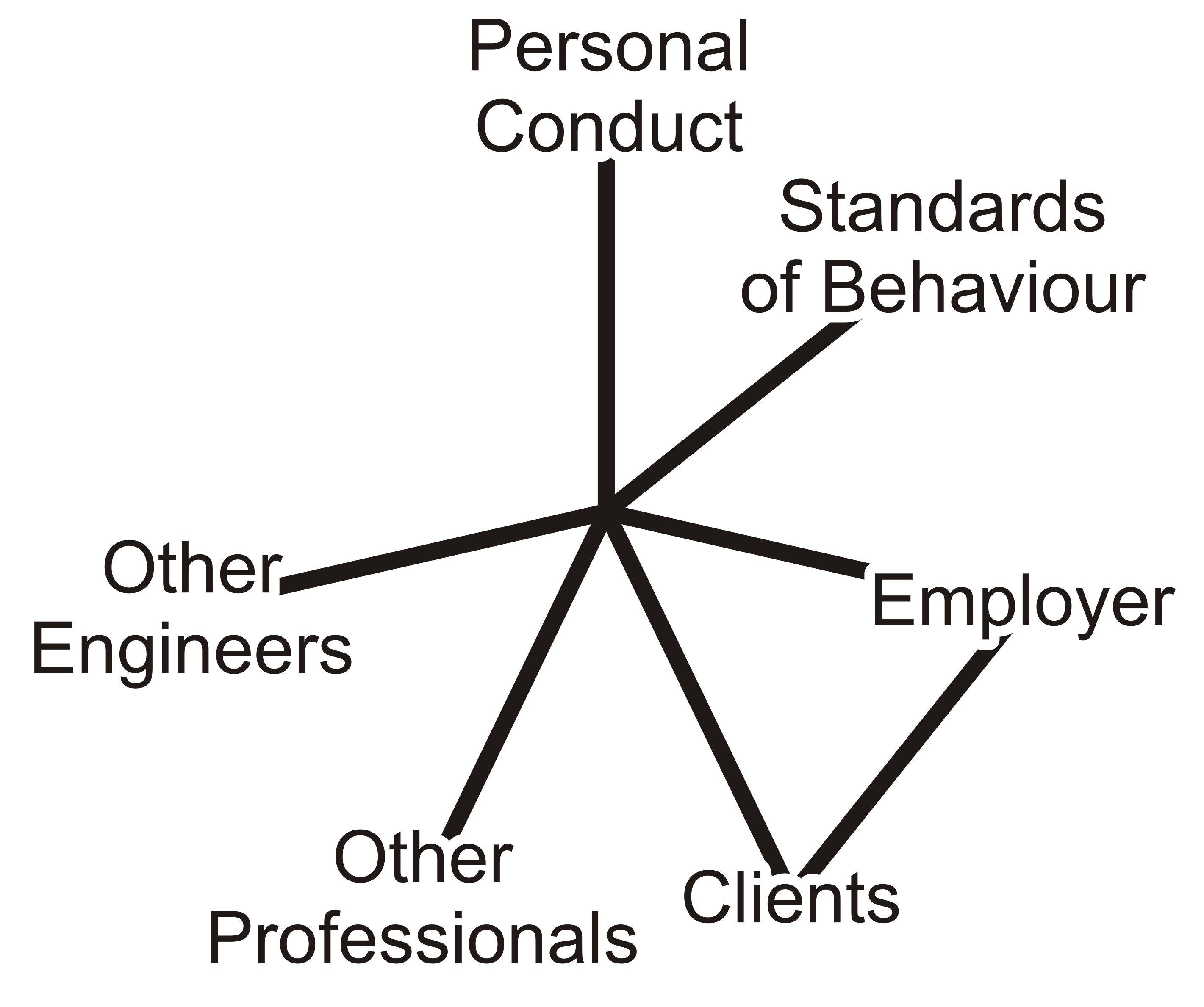 Provide opportunity for professional development and advancement of the practitioner's associates and subordinates
The Code of Ethics
Other Practitioners
42
77.7 An engineer shall:
Act with courtesy and good faith
Not review other practitioner’s work
Not maliciously injure the reputation
Not pay or accept commissions
Give credit, uphold the principle of adequate compensation,give opportunities, and interchange information and experience
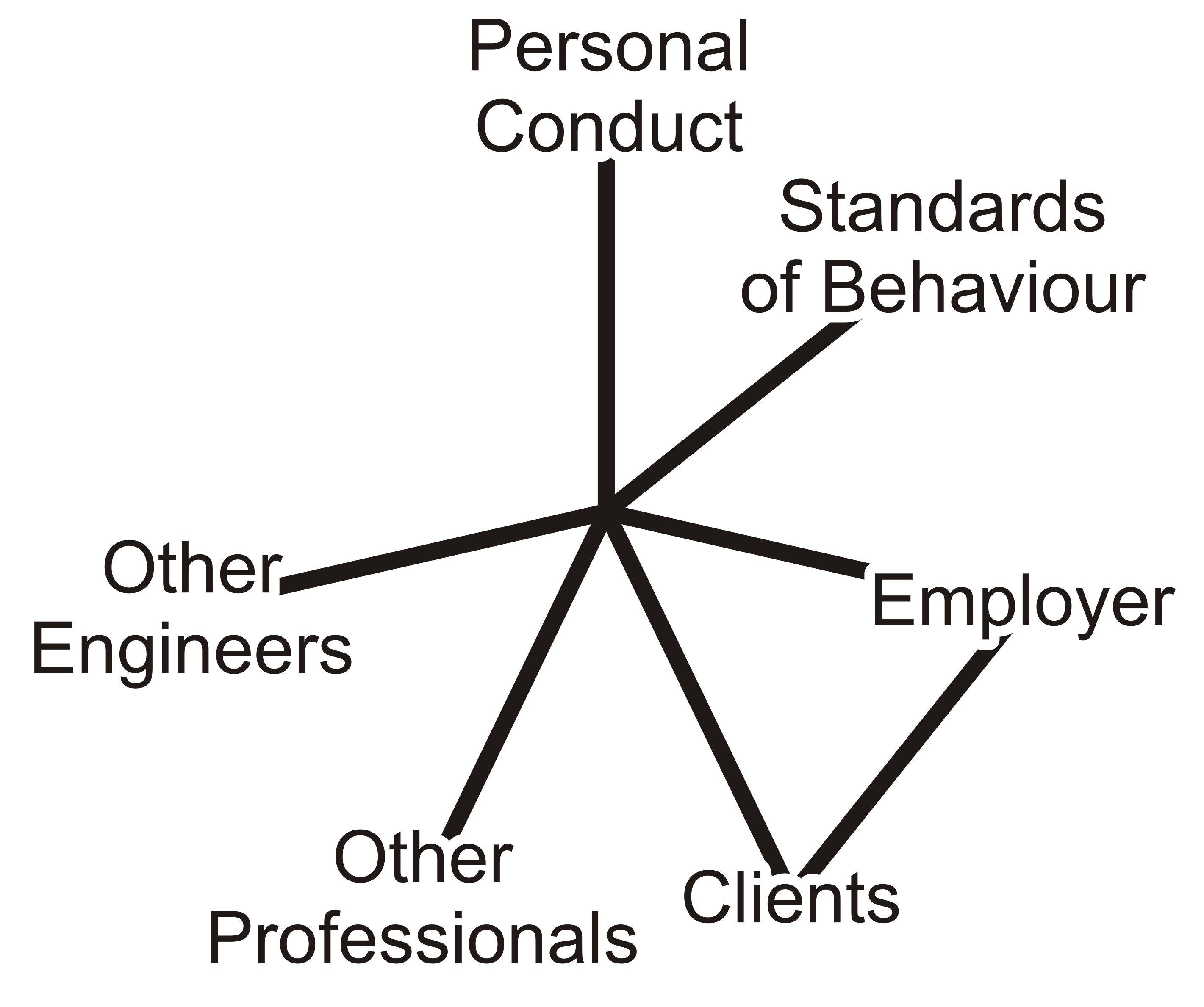 Extend the effectiveness of the profession through the interchange of engineering information and experience
The Code of Ethics
To the Profession
43
What are the duties of a professional engineer to the profession of engineering?
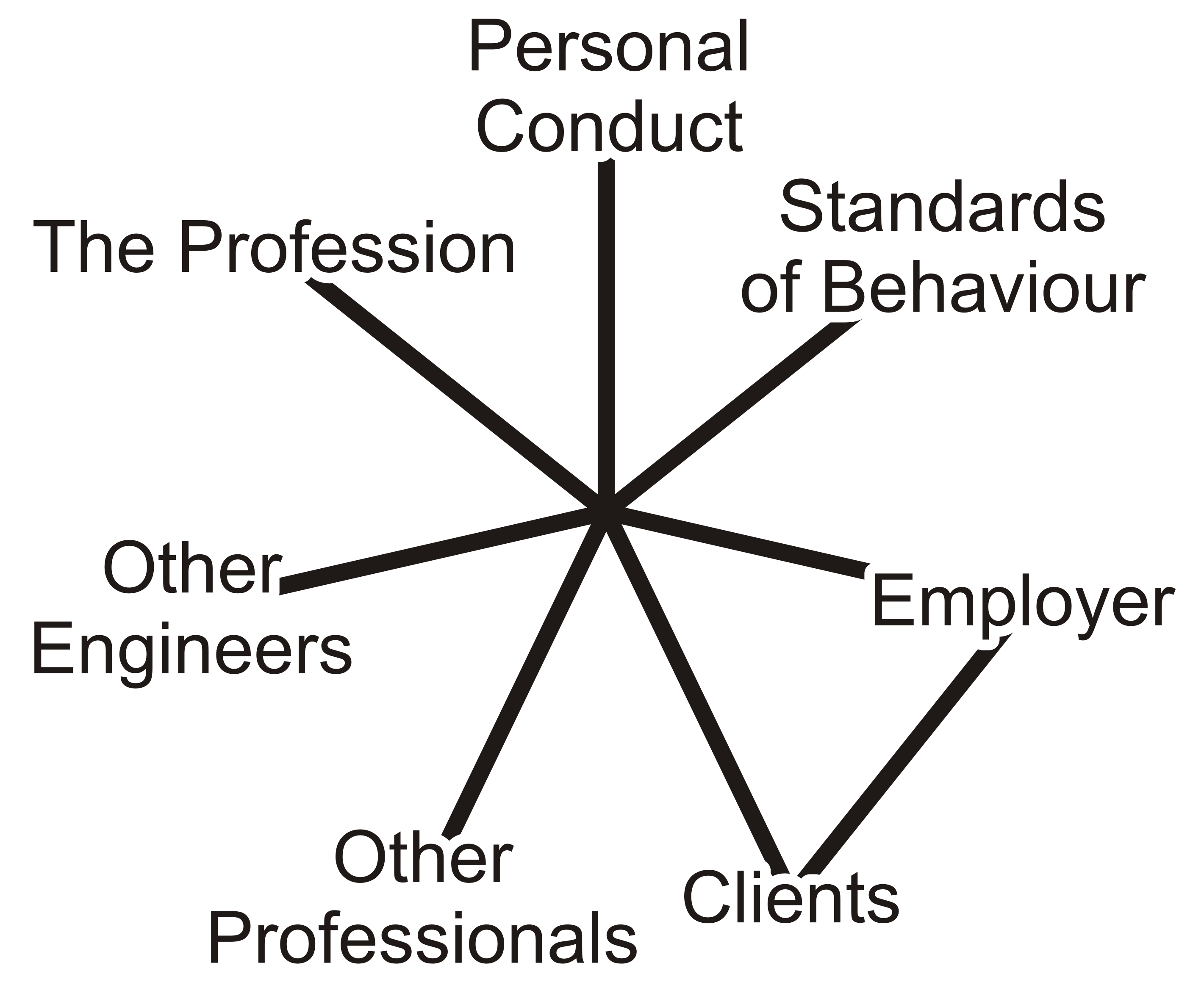 The Code of Ethics
To the Profession
44
77.8 The engineer shall:
Maintain the honour and integrity of the practitioner's profession
Without fear or favour expose before the proper tribunals unprofessional, dishonest or unethical conduct by any other practitioner
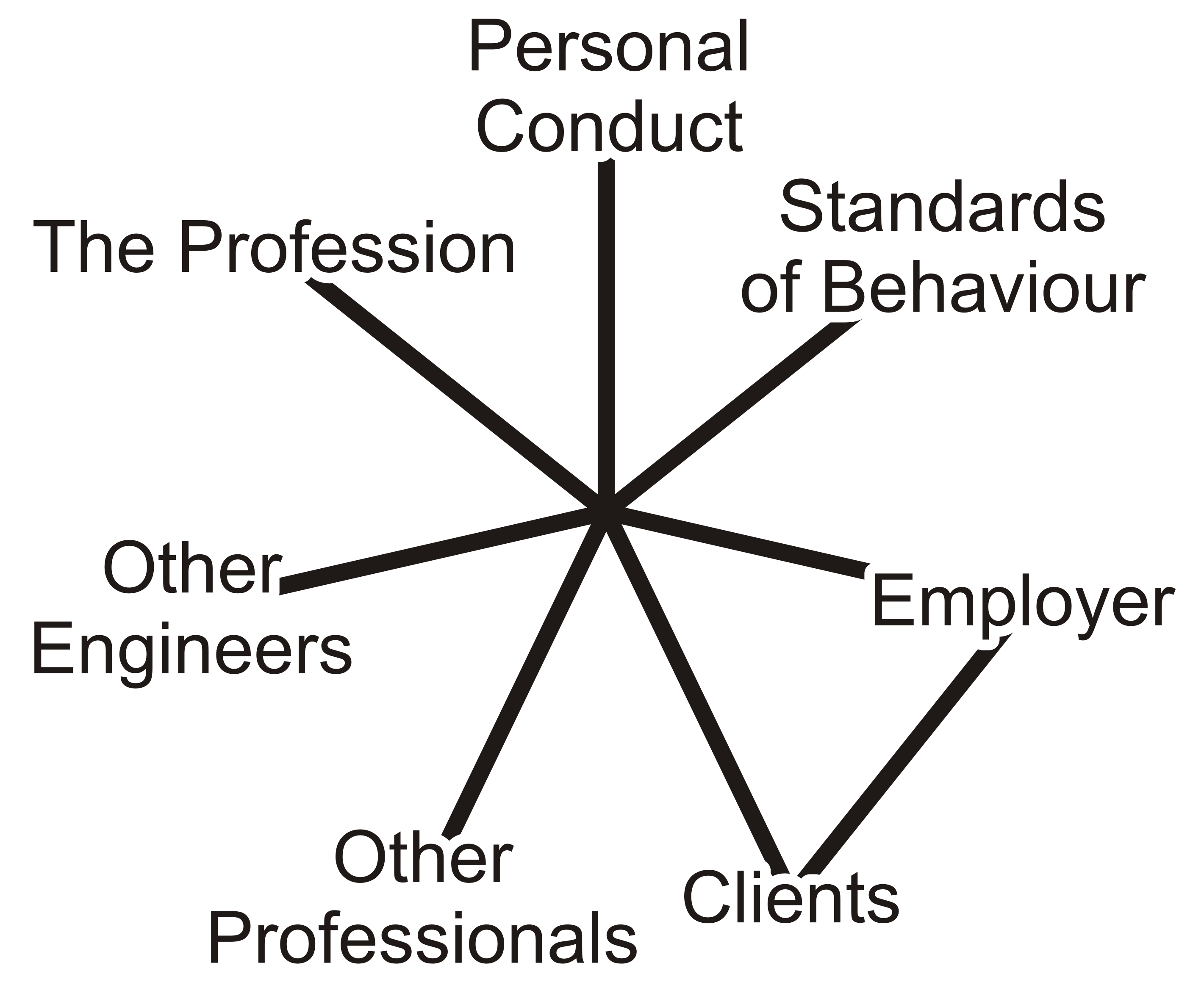 The Code of Ethics
The Code of Ethics
45
The Code of Ethics is a statement of duties of the engineer
It is deontological in nature
It lists those duties that an engineer should follow
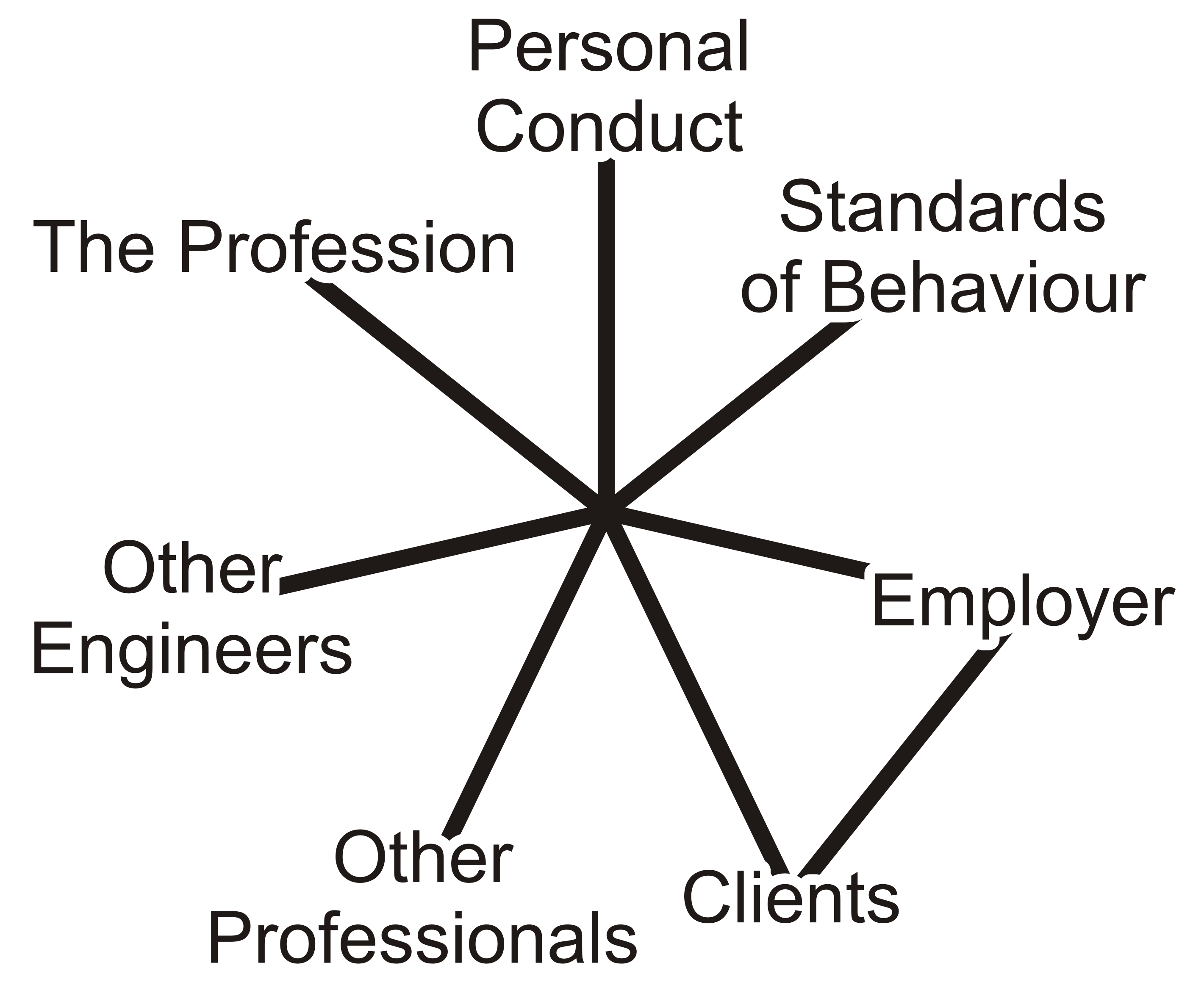 The Code of Ethics
The Code of Ethics
46
Recall that the Code of Ethics is deontological in nature

	Engineers, in general, prefer deontological statements:
As long as the rules are followed, one is not behaving unethically—that is, one is not engaging in professional misconduct
Consider however the issue with utilitarianism:
It is very closer to ethics engineering
What are the requirements for a successful outcome?
What are the metrics in this particular case?
What are the criteria by which we will consider a reasonable action?
What are the available options?
Are there examples from which experience can be drawn from?
In some cases, there may be no ethical action
The Code of Ethics and Professional Misconduct
Other Codes of Ethics
47
In many jurisdictions, not following the Code of Ethics is by definition professional misconduct:
For example, the Alberta Code of Ethics is such a code
The Code of Ethics and Professional Misconduct
Alberta
48
CODE OF ETHICS
	Established pursuant to section 20(1)(k) of the Engineering, Geological and Geophysical Professions Act,
Preamble
Professional engineers, geologists and geophysicists shall recognize that professional ethics is founded upon integrity, competence, dignity and devotion to service. This concept shall guide their conduct at all times.
Practitioners shall, in their areas of practice, hold paramount the health, safety and welfare of the public and have regard for the environment.
The Code of Ethics and Professional Misconduct
Alberta
49
Practitioners shall undertake only work that they are competent to perform by virtue of their training and experience.
Practitioners shall conduct themselves with integrity, honesty, fairness and objectivity in their professional activities.
Practitioners shall comply with applicable statutes, regulations and bylaws in their professional practices.
Practitioners shall uphold and enhance the honour, dignity and reputation of their professions and thus the ability of the professions to serve the public interest.
The Code of Ethics
References
50
[1]	Professional Engineers Act,http://www.e-laws.gov.on.ca/html/statutes/english/elaws_statutes_90p28_e.htm
[2]	Ontario Regulation 941,
	http://www.e-laws.gov.on.ca/html/regs/english/elaws_regs_900941_e.htm
[3]	Julie Vale, ECE 290 Course Notes, 2011.
[4]	 Wikipedia, http://www.wikipedia.org/

	These course slides are provided for the ECE 290 class.  The material in it reflects Douglas Harder’s best judgment in light of the information available to him at the time of preparation.  Any reliance on these course slides by any party for any other purpose are the responsibility of such parties.  Douglas W. Harder accepts no responsibility for damages, if any, suffered by any party as a result of decisions made or actions based on these course slides for any other purpose than that for which it was intended.